Vámszakmai Konferencia

Változások a közösségi vámjogszabályokban

Fekete Attila

NAV KH Vám Főosztály
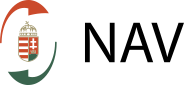 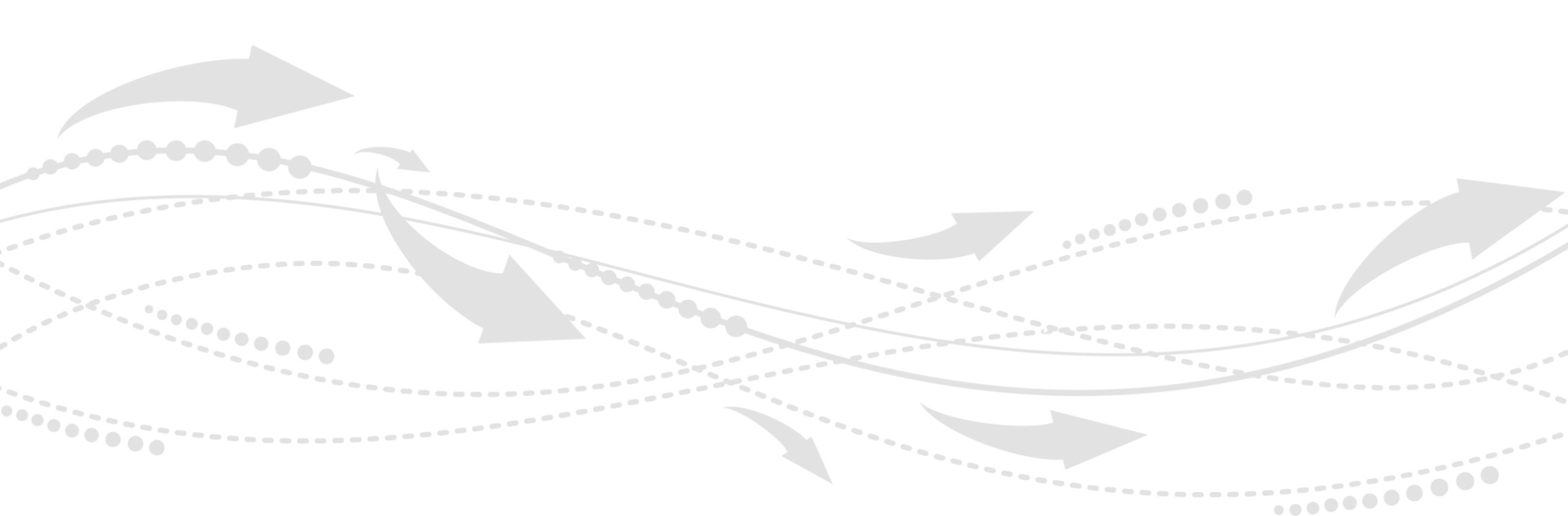 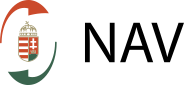 A VK-VHR-t módosító új jogszabályok és bevezetésük időpontja
A Bizottság 756/2012/EU rendelete (EV kitöltés) – 2013. január 1.

A Bizottság 1101/2012/EU rendelete (szokásos kezelési módok) – 2012. január 1.

A Bizottság 1159/2012/EU rendelete (HR csatlakozás a Tranzitegyezményhez) – 2012. július 1.

A Bizottság 1180/2012/EU rendelete (TR csatlakozás a Tranzitegyezményhez) – 2012. december 1.
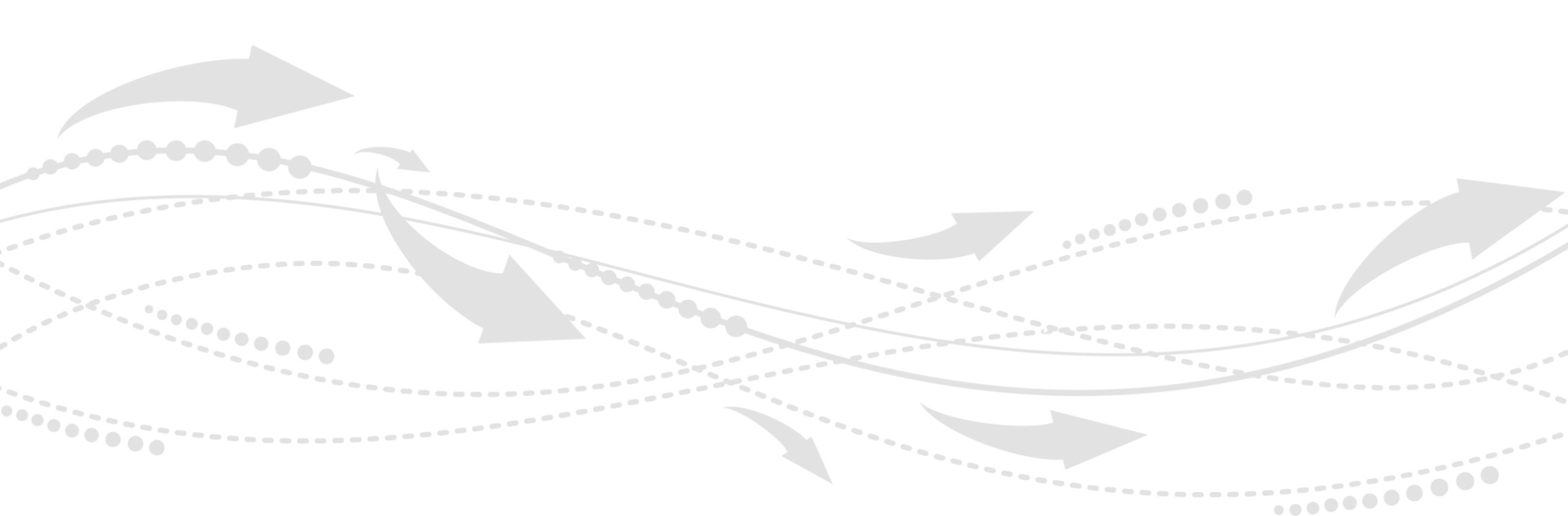 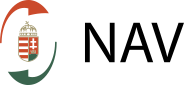 A Bizottság 756/2012/EU rendeletének főbb elemei
EV kitöltési szabályainak módosítása
INCOTERMS 2010 alapján a fuvarparitások aktualizálása 
Csomagolási mód kódok listájának aktualizálása
„42 eljárás” esetén kötelező megadni a másik tagállami címzett adószámát
42 és a 45 eljáráskód viszonyának tisztázása (jövedéki termék adófelfüggesztéssel történő szállítása más tagállamba = 42)
vámmentességi jogcímkódok kiigazítása a vámmentességekről szóló tanácsi rendelethez (1186/2009/EK)
az árutovábbításban magas csalási kockázattal járó áruknak a 44c. mellékletében található jegyzékét hozzáigazították a 2012. évi KN-hez (2012. január 1.)
+ megjelent az országkódok új listája (a Bizottság 1106/2012/EU rendelete)
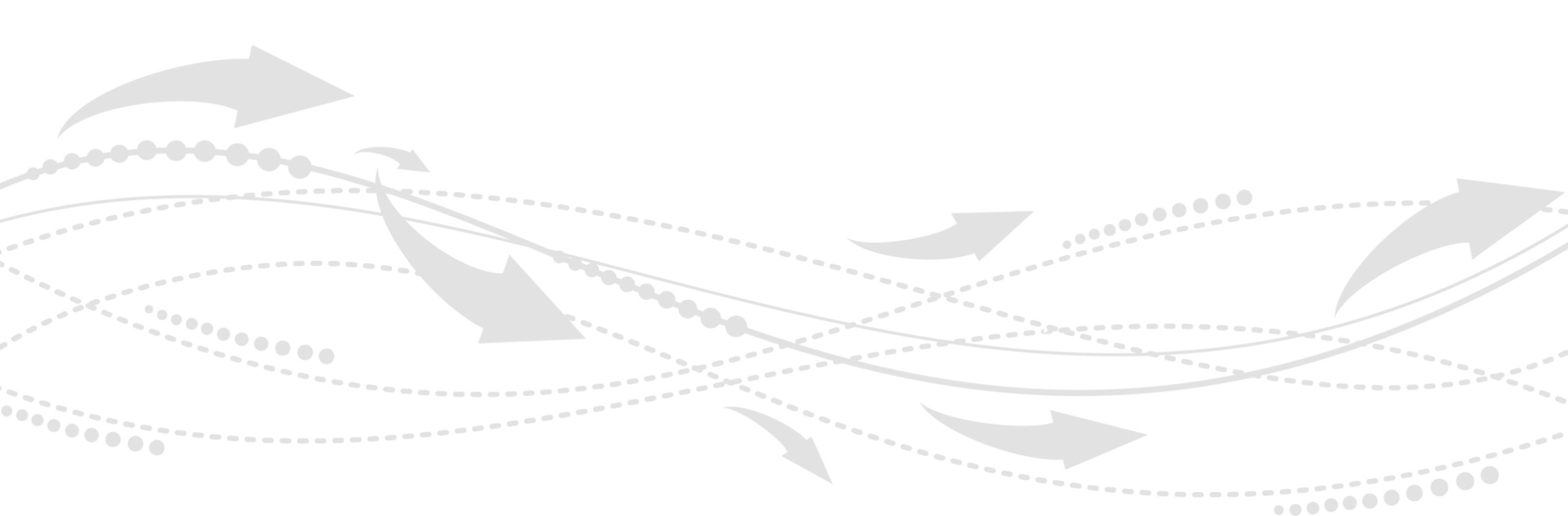 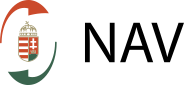 Az új EV kitöltési útmutató
Az aktualizált EV kitöltési útmutatót tartalmazó elnöki tájékoztatás kiadása folyamatban van. 

A változások 2013. január 1-től átvezetésre kerültek a vámszakmai informatikai rendszerekben.

Az aktualizált kódlisták a https://openkkk.nav.gov.hu/  oldalon már elérhetőek
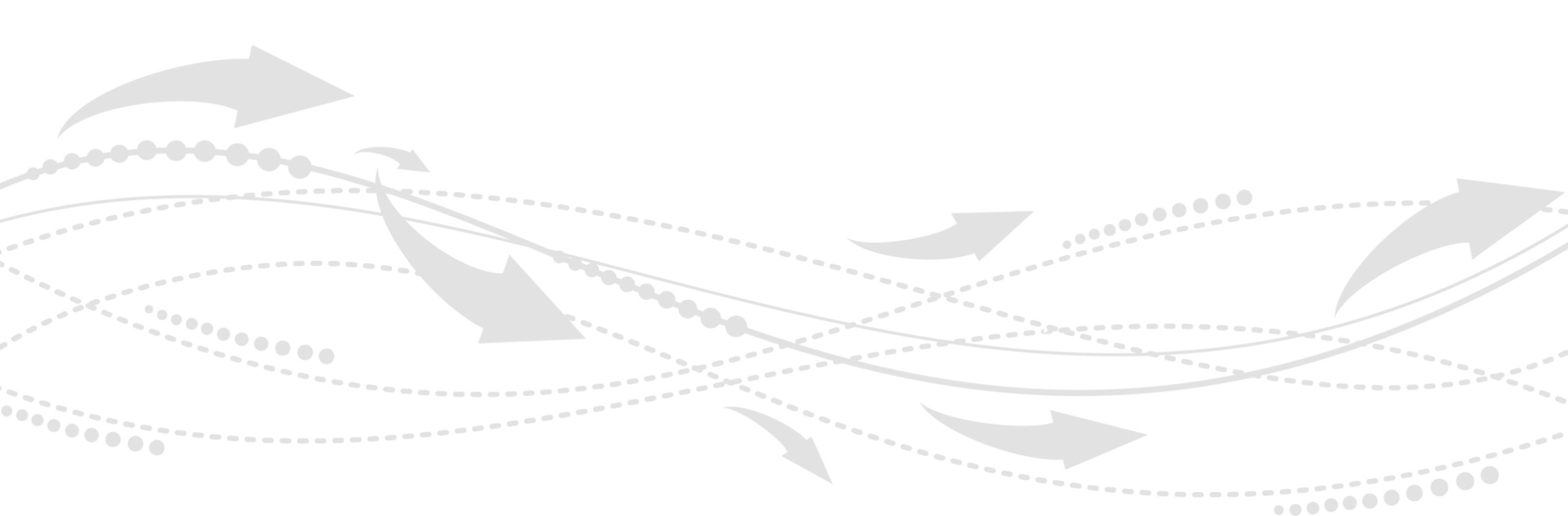 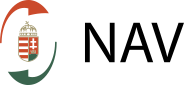 A Bizottság 1101/2012/EU rendelete
Szokásos kezelési módok 

2012. január 1-től új KN kódok a biodízelt tartalmazó gáz- és fűtőolajokra

Indokolt volt a vámraktárban és a vámszabad területen végezhető szokásos kezelési módok listájának bővítése

Vhr. 72. melléklet 14a. és 14b. pontokkal kiegészült (visszamenőleges hatály 2012. január 1.)
 
Lehetővé vált biodízel keverése gáz- vagy tüzelőolajokhoz a szokásos kezelési mód keretében
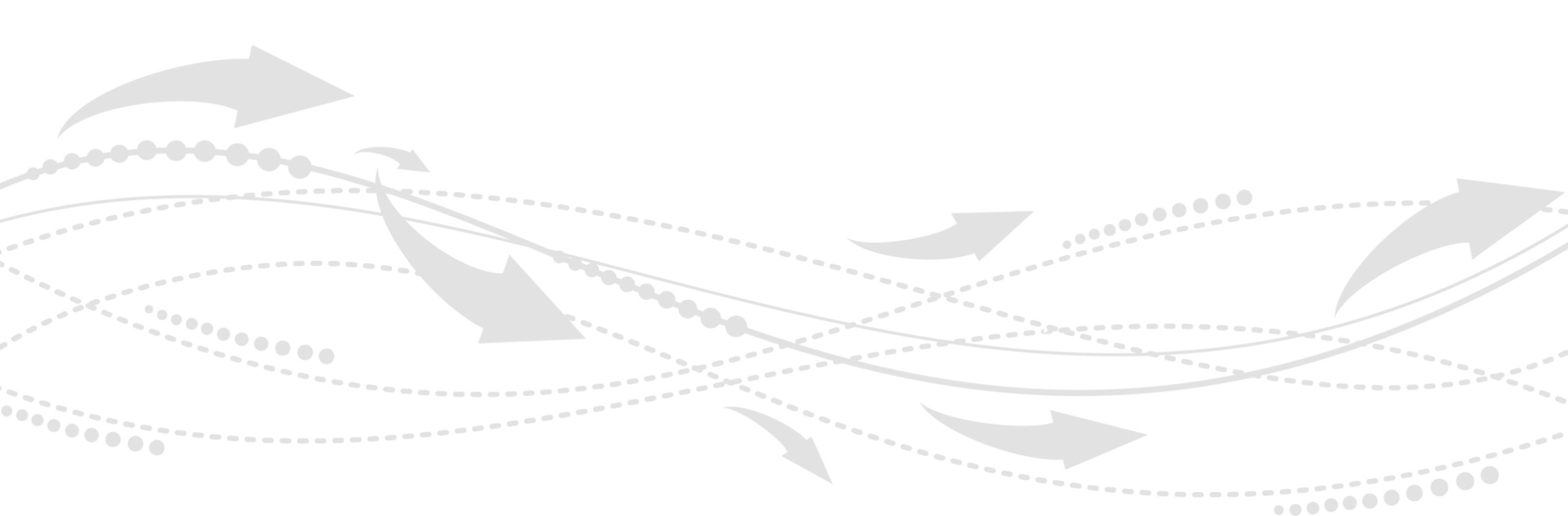 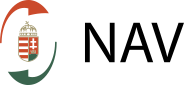 A Bizottság 1159/2012/EU rendeletének főbb elemei
HR csatlakozása a Tranzitegyezményhez

Összkezességi kezesi nyilatkozat, egyedi kezesi nyilatkozat, egyedi kezességvállalási garanciajegy, TC 31, TC 33 formanyomtatványainak kiegészítése HR-gal.

A régi TC 31, TC 33 formanyomtatványok 2013. június 30-ig használhatók.

+ Vhr. 314. cikk pontosítása (a közösségi helyzet megállapítható egy adott tagállam egyik pontjából egy harmadik ország területén keresztül ugyanazon tagállam másik pontjába szállított áruk esetén is).
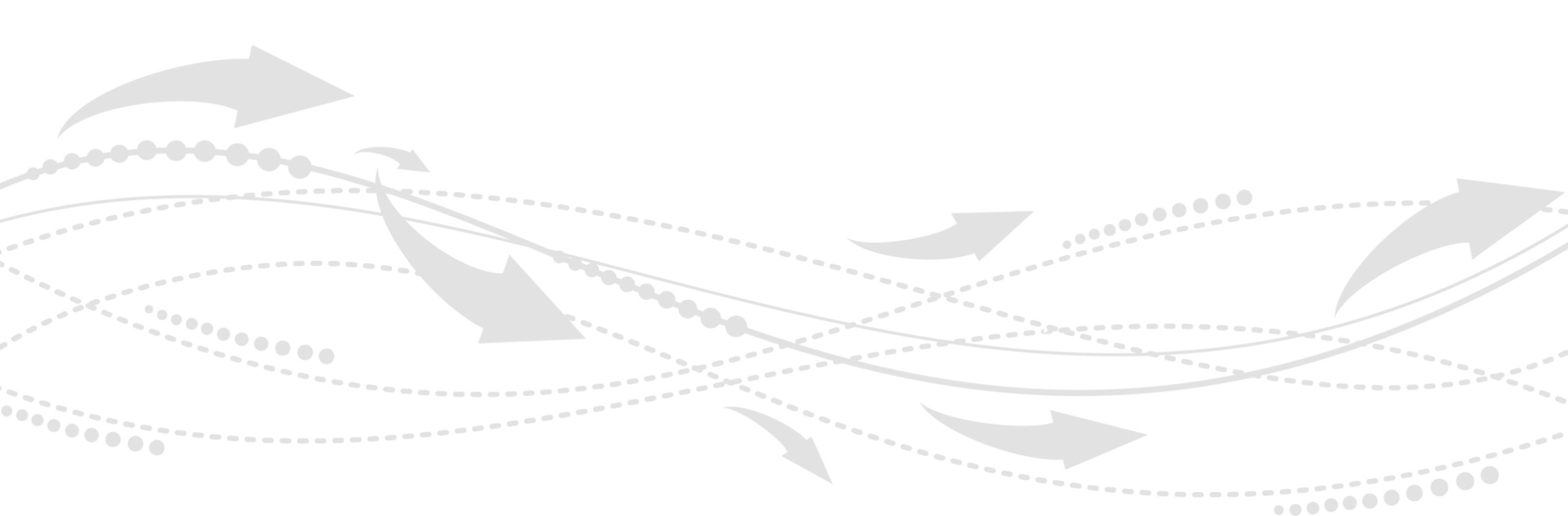 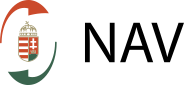 A Bizottság 1180/2012/EU rendeletének főbb elemei
TR csatlakozása a Tranzitegyezményhez

Összkezességi kezesi nyilatkozat, egyedi kezesi nyilatkozat, egyedi kezességvállalási garanciajegy, TC 31, TC 33 formanyomtatványainak kiegészítése TR-gal.

A régi TC 31, TC 33 formanyomtatványok 2013. november 30-ig használhatók.
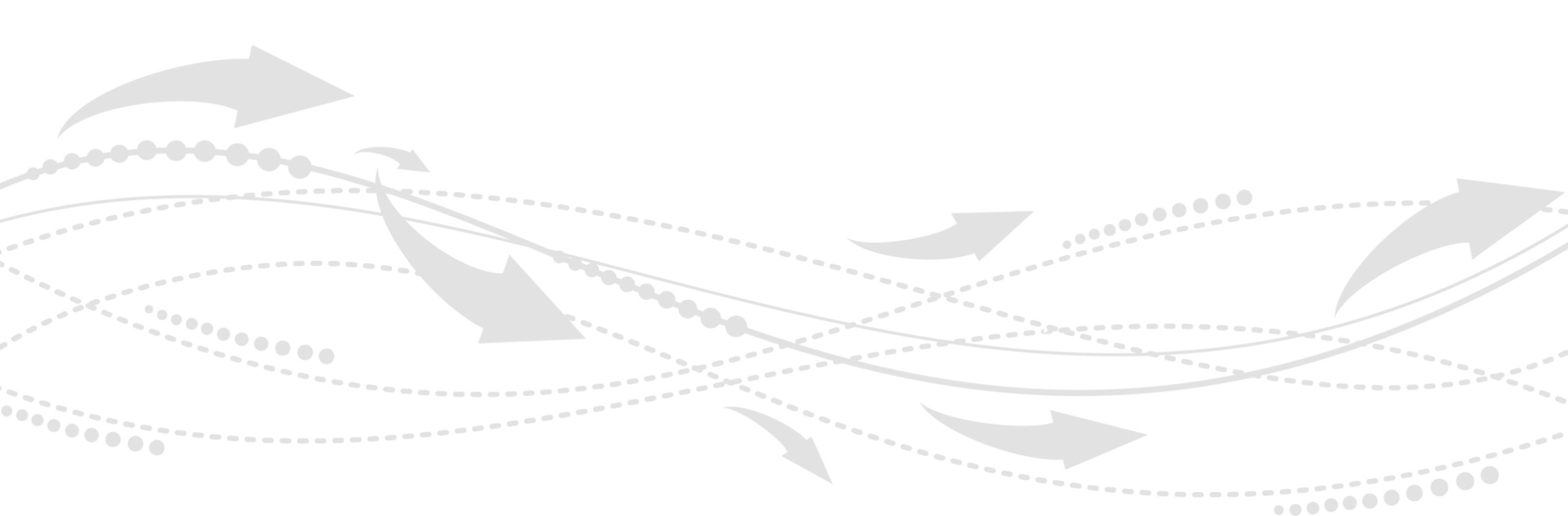 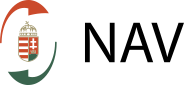 HR csatlakozása az EU-hoz
Az Unió 28. tagállamaként 2013. július 1-jén HR csatlakozik az Unióhoz → megszűnik a HR-SI és a HR-HU vámhatár
A csatlakozáshoz kapcsolódó dokumentumokat a HL 2012. április 24-én megjelent L112 száma tartalmazza:
átmeneti vámjogi rendelkezések a csatlakozás pillanatában „folyamatban” lévő vámeljárásokra (ezeket az Unió szabályok szerint le kell zárni: „8CC”);
uniós helyzet igazolása a „folyamatban” lévő ügyekben;
+ szükség lesz a VK és a VK-VHR kiigazítására is
COM várhatóan egy segédletet ad ki a csatlakozás vámtechnikai kérdéseiről 
(RO/BG csatlakozás szerint tervezzük a HR csatlakozás zökkenőmentes vámszakmai lebonyolítását)
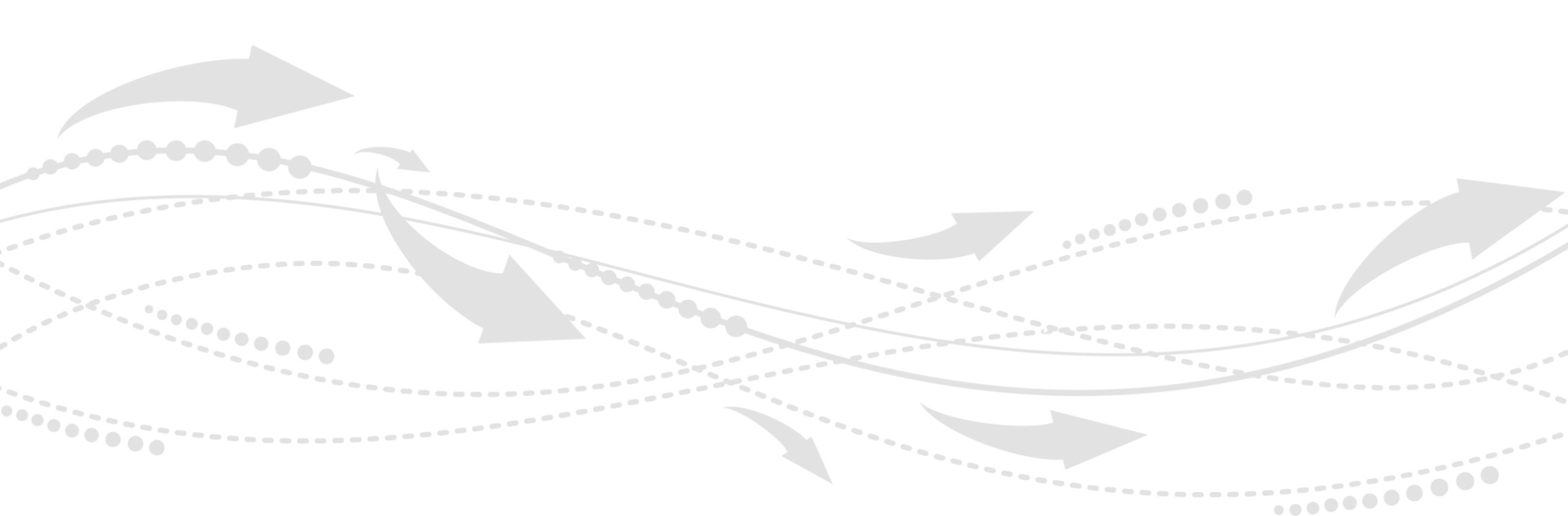 Köszönöm a figyelmet!
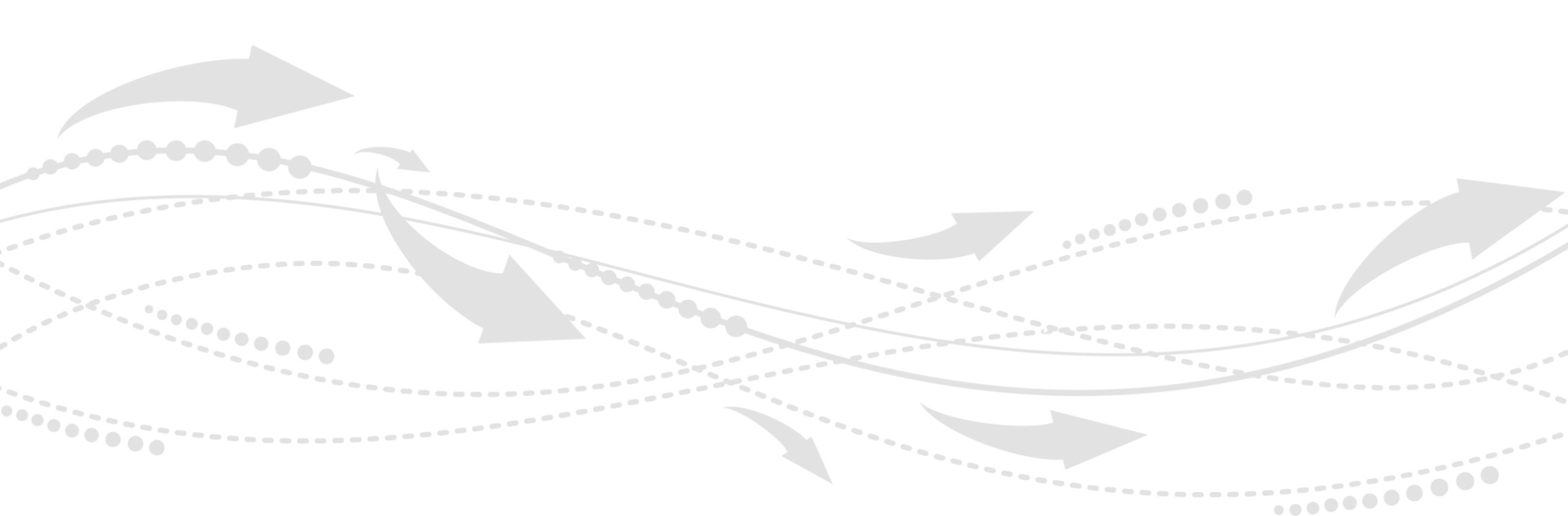 Vámszakmai Konferencia

Változások a nemzeti vámjogi szabályozásban

Kurunczi Zoltán

NAV KH Vám Főosztály
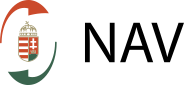 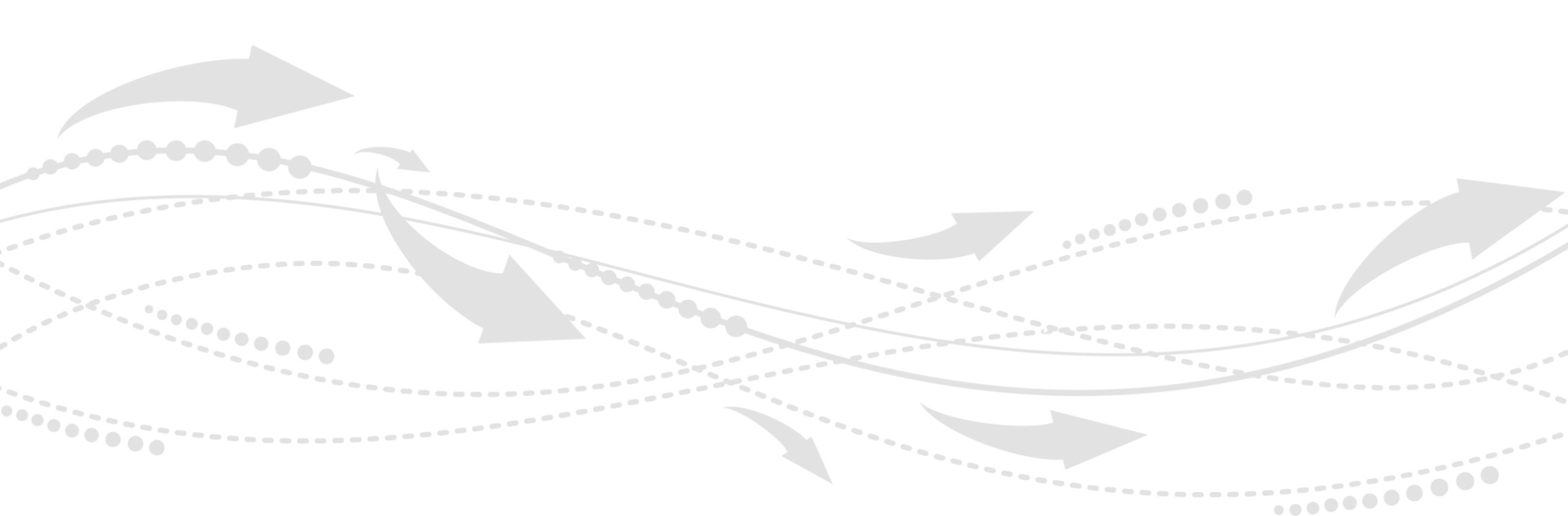 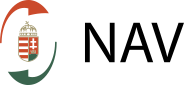 Változások a nemzeti vámjogi szabályozásban 2013. január 1-jével
A vámeljárásokat, vámigazgatási eljárásokat közvetlenül érintő jogszabályváltozások
a Magyar Közlöny 2012. évi 159. számában kihirdetett, az egyes adótörvények és azzal összefüggő egyéb törvények módosításáról szóló 2012. évi CLXXVIII. törvény;

a  Magyar Közlöny 2012. évi 176. számában kihirdetett, a közösségi vámjog végrehajtásának részletes szabályairól szóló 15/2004. (IV. 5.) PM rendelet és az integrált postaforgalomra vonatkozó egyes vámszabályokról szóló 38/2009. (XII. 22.) PM rendelet módosításáról szóló 42/2012. (XII. 21.) NGM rendelet.
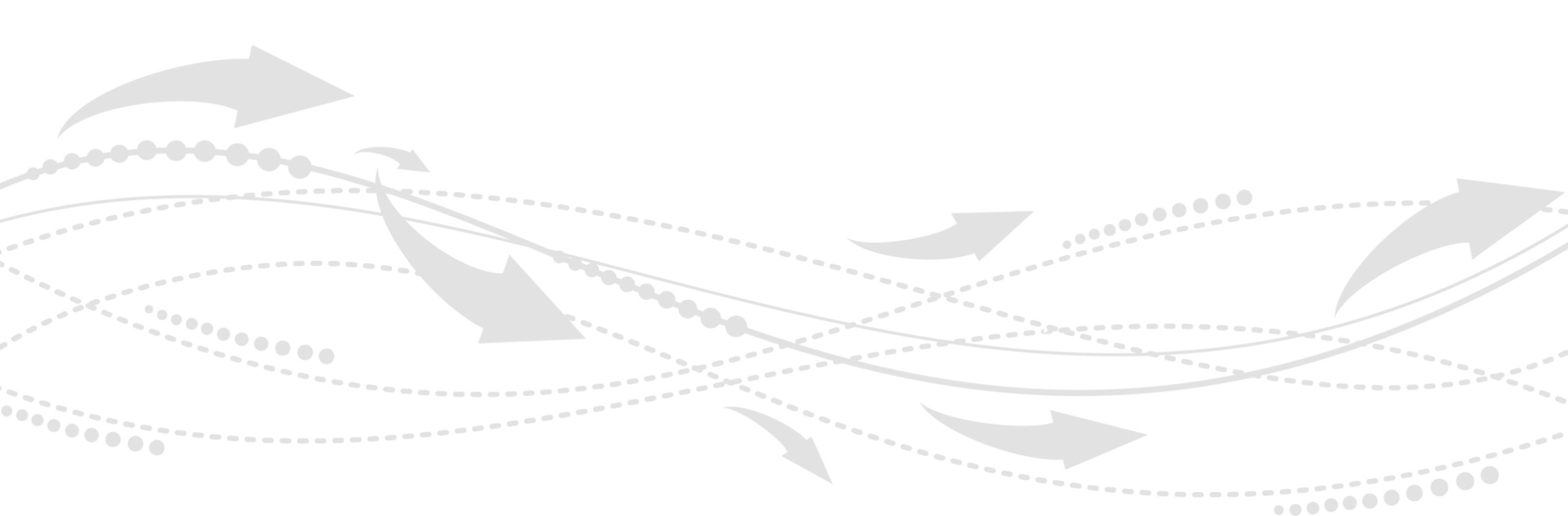 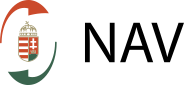 Változások a nemzeti vámjogi szabályozásban 2013. január 1-jével
Az egyes adótörvények és azzal összefüggő egyéb törvények módosításáról szóló 2012. évi CLXXVIII. törvény módosította

az energiaadóról szóló 2003. évi LXXXVIII. törvényt (Et.),

az általános forgalmi adóról szóló 2007. évi CXXVII. törvényt (Áfa tv.),

a közösségi vámjog végrehajtásáról szóló 2003. évi CXXVI. törvényt (Vtv.).
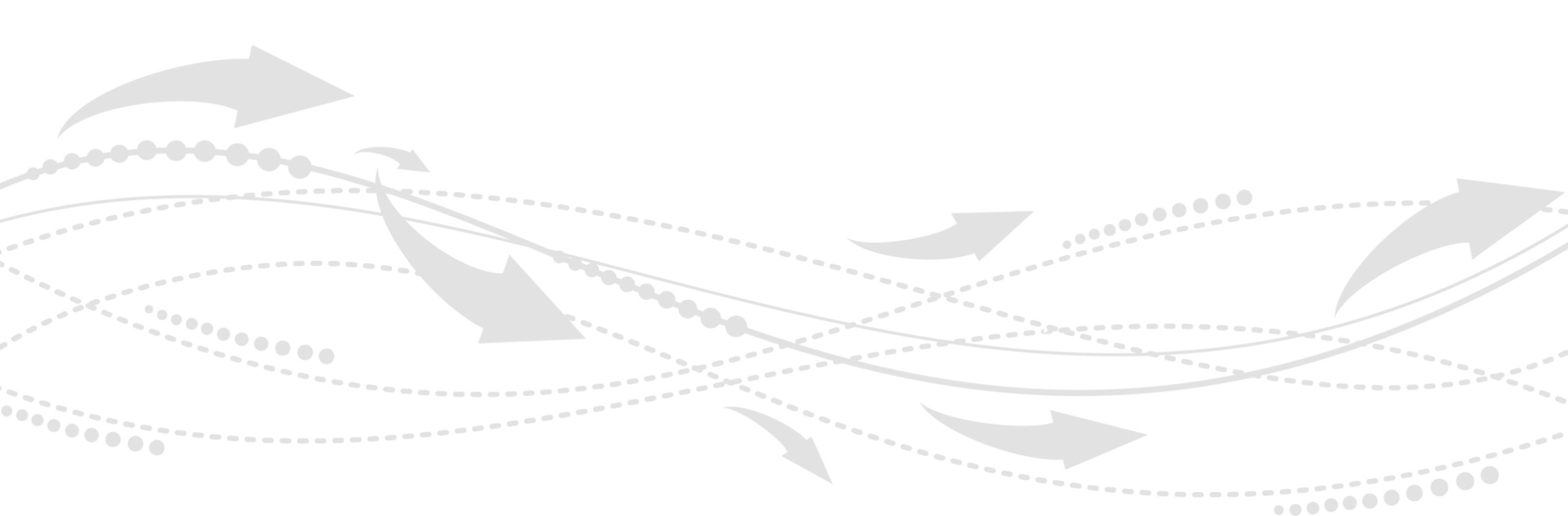 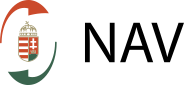 Változások a nemzeti vámjogi szabályozásban 2013. január 1-jével
Változások az energiaadó tekintetében

az Et. 7. § (1) bekezdése szerint energiaadóval kapcsolatos adóztatási feladatokat az állami adóhatóság látja el,

ha a felhasználó (a lakossági fogyasztót kivéve) közvetlenül az Európai Unión kívüli országból energiát vásárol, marad a kivetéses adóztatás a szabad forgalomba bocsátás során a vámhatóság által,

a kiszabott energiaadót a 10032000-01037382-00000000 számú (51-es számlakódú) NAV vámhatósági termékimport energiaadó bevételi számlára kell megfizetni.
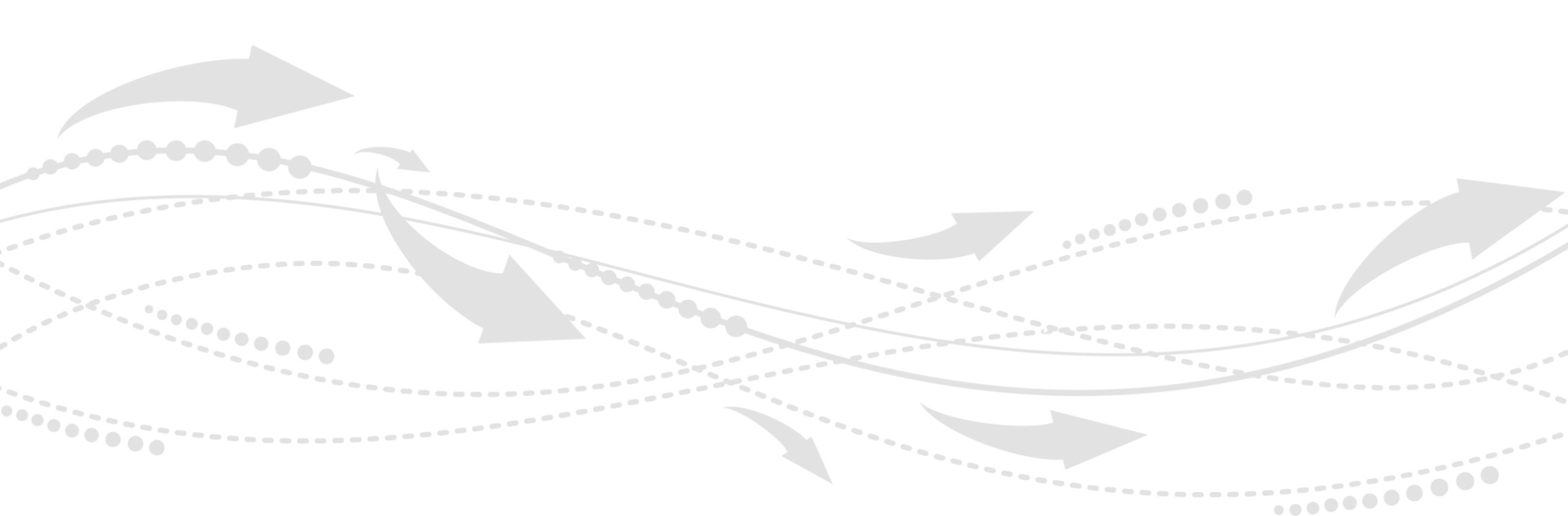 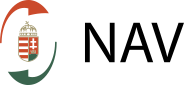 Változások a nemzeti vámjogi szabályozásban 2013. január 1-jével
Változások az áfa tekintetében

az Áfa tv. 156. § (1) bekezdése szerint az áfa önadózó az áfa összegét csak akkor állapíthatja meg önadózással, ha a vámtartozás a Vámkódex 201. cikkében meghatározottak szerint keletkezett,

ha az árukiadást követően a vámáru-nyilatkozatot fizetési kötelezettséget eredményezően módosítják, továbbra is teljesíthető önadózással az áfa összege, amennyiben a vámtartozás keletkezése a 201. cikk szerint történt.
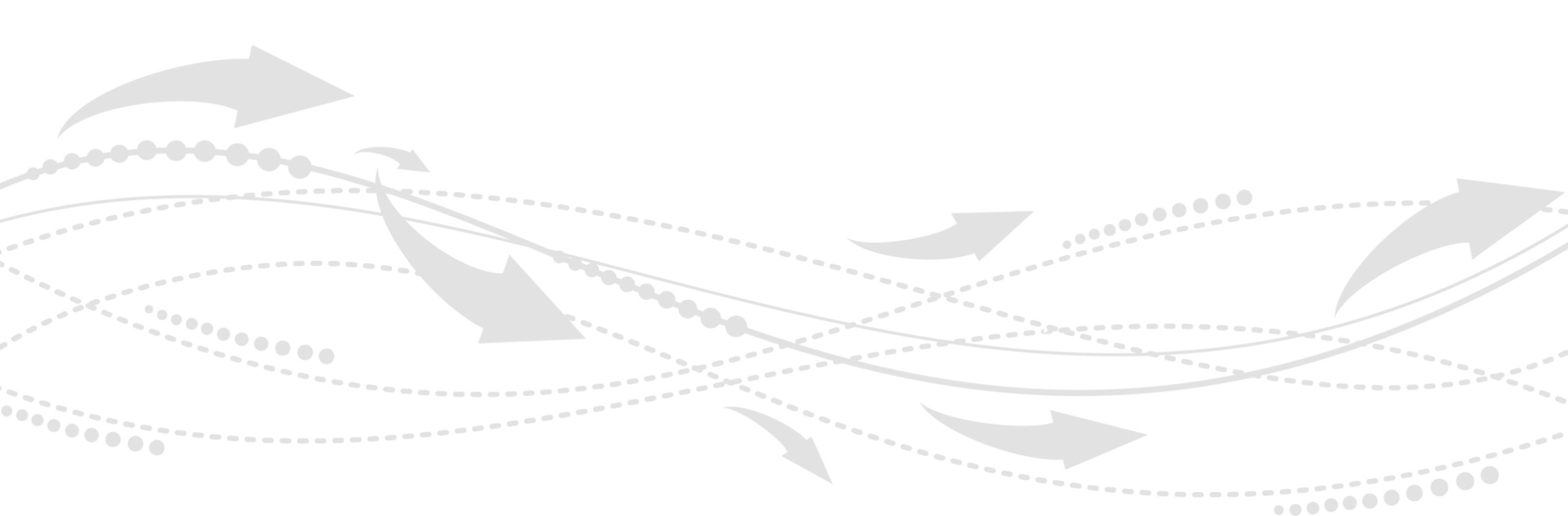 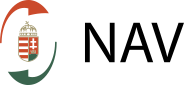 Változások a nemzeti vámjogi szabályozásban 2013. január 1-jével
Változások a Vámtörvényben

megbízható vámadós definíciója,

nem közösségi adók és díjak definíciója,
új definíció: tatozás

az utólagos ellenőrzés
definíciója,
kapcsolódó vizsgálat szabályai,
kiegészítő ellenőrzés;

tranzitterületen működő üzletekben és vendéglátó ipari egységekben történő értékesítés szabályai,

áfa biztosítása alóli mentesség megadásának feltételei,

vámügynökök.
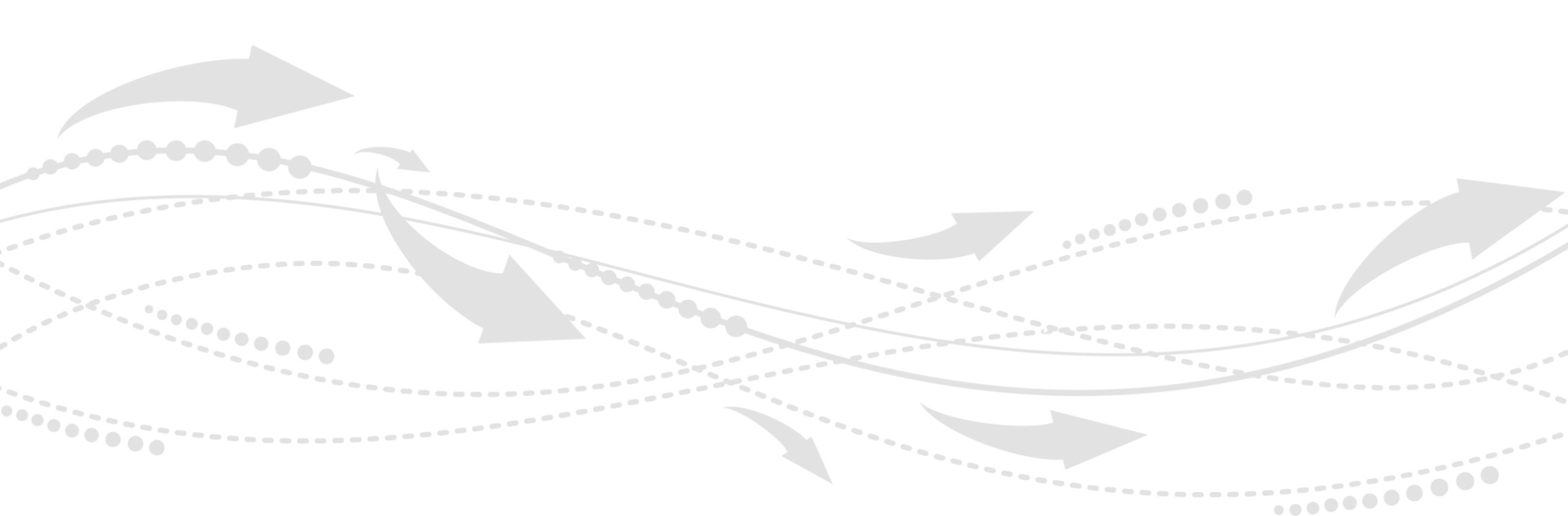 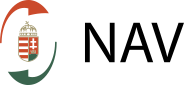 Változások a nemzeti vámjogi szabályozásban 2013. január 1-jével
A 42/2012. (XII. 21.) NGM rendelet módosította

a közösségi vámjog végrehajtásának részletes szabályairól szóló 15/2004. (IV. 5.) PM rendeletet, 

az integrált postaforgalomra vonatkozó egyes vámszabályokról szóló 38/2009. (XII. 22.) PM rendeletet.
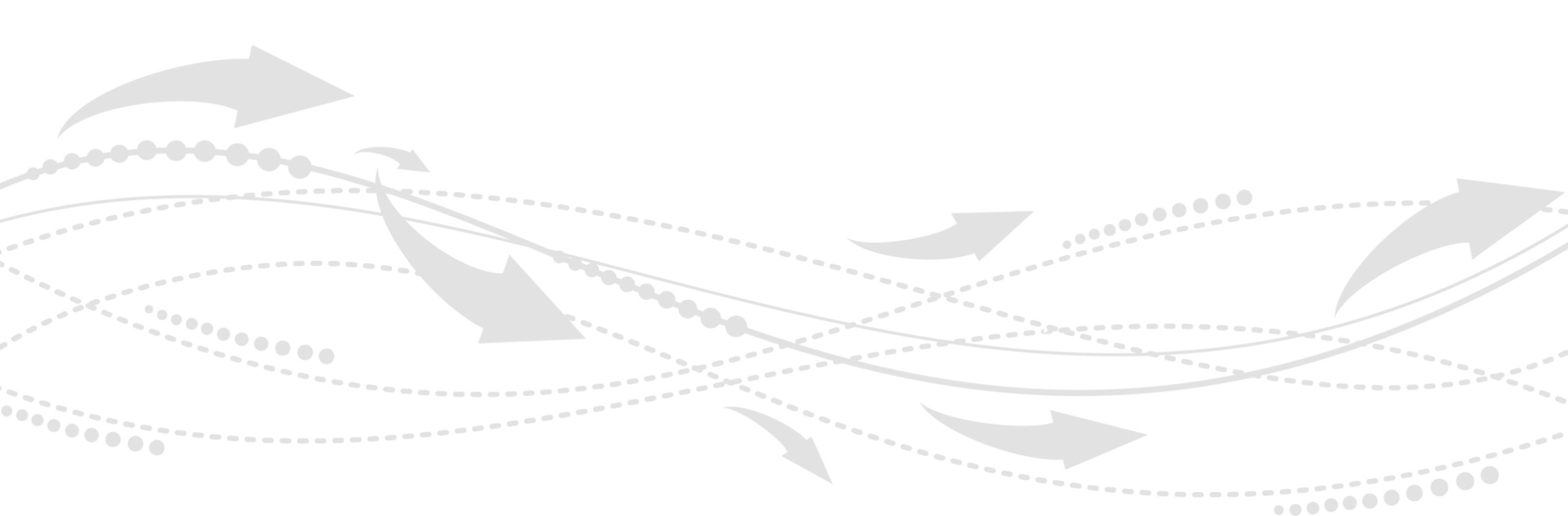 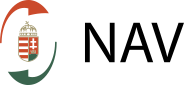 Változások a nemzeti vámjogi szabályozásban 2013. január 1-jével
Változások a 15/2004. (IV. 5.) PM rendeletben

pontosítások a jogszabályi hivatkozásokban,

eseti, rendszeres házi szemle, valamint II. típusú vámudvaron végzett szolgálat szemledíjának számítási módszerei,

Stratégiai Légiszállítási Képesség (SAC) Program keretében C-17-es légi járművek vonatkozásában szemledíj-mentesség, ha nem kerül sor ideiglenes határnyitásra.
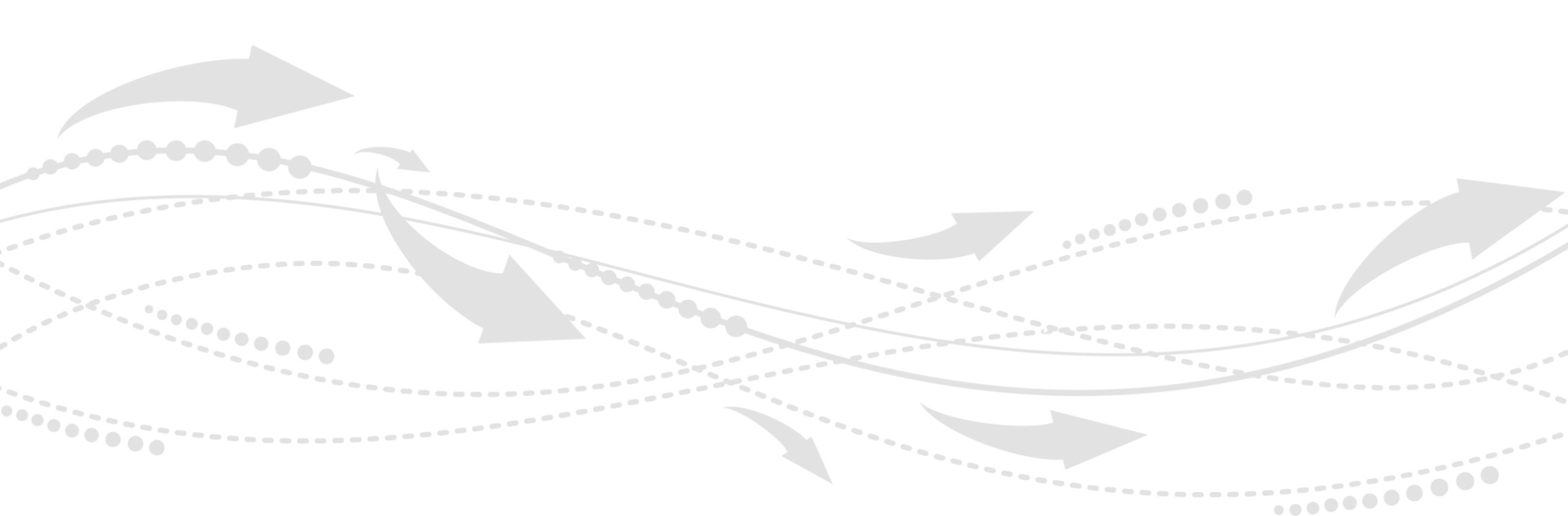 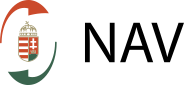 Változások a nemzeti vámjogi szabályozásban 2013. január 1-jével
Szemledíjak számítása

fix költség: 3.000,- Ft
eseti házi szemlénél szemlekérelmenként,
rendszeres házi szemle, valamint II. típusú vámudvaron végzett szolgálat esetében naponta,

óradíj
alsó fokú vámszerv hivatalos idején belül megkezdett óránként és személyenként 2.500 Ft,
alsó fokú vámszerv hivatalos idején túl, valamint munkaszüneti napon, heti pihenőnapon megkezdett óránként és személyenként 5.000 Ft.
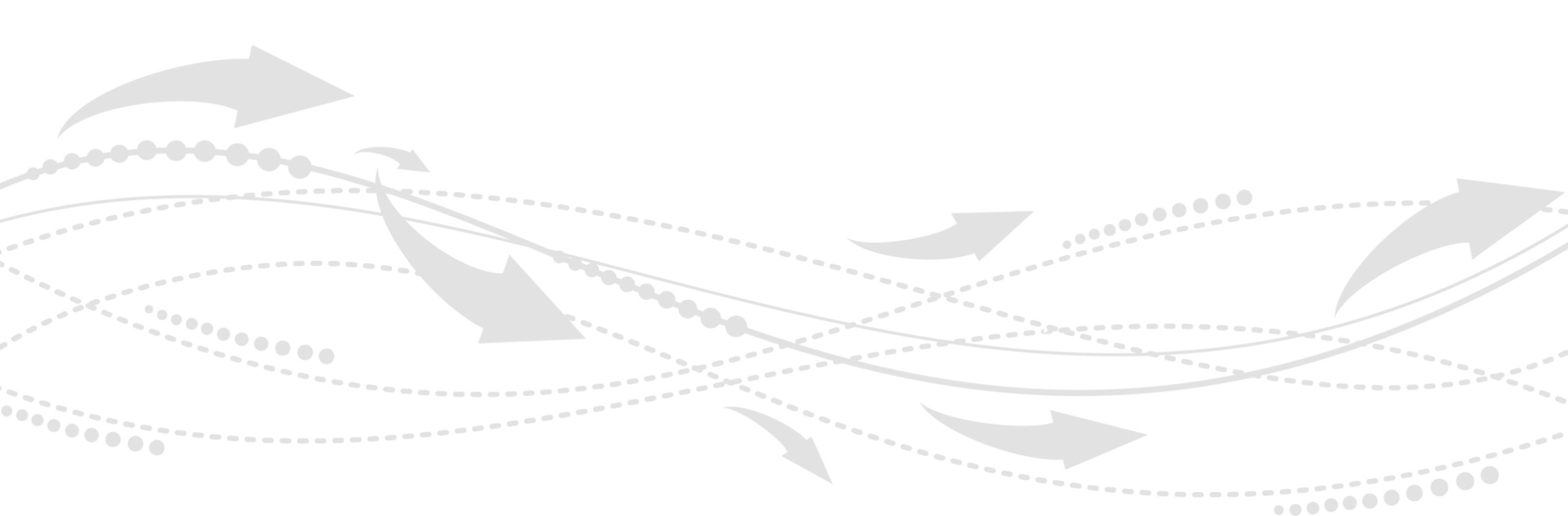 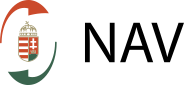 Változások a nemzeti vámjogi szabályozásban 2013. január 1-jével
Változások a 38/2009. (XII.22.) PM rendeletben

pontosítások: vám- és pénzügyőri hivatal ⇒alsó fokú vámszerv,

a könnyített eljárás engedélyese szabad forgalomba bocsátás esetén lehet közvetlen képviselő is (5. § (1) bekezdés),

a szabad forgalomba bocsátás esetén az 5. § (2) bekezdés szerint a napi árunyilatkozatok mellé biztosíték nyújtása szükséges.
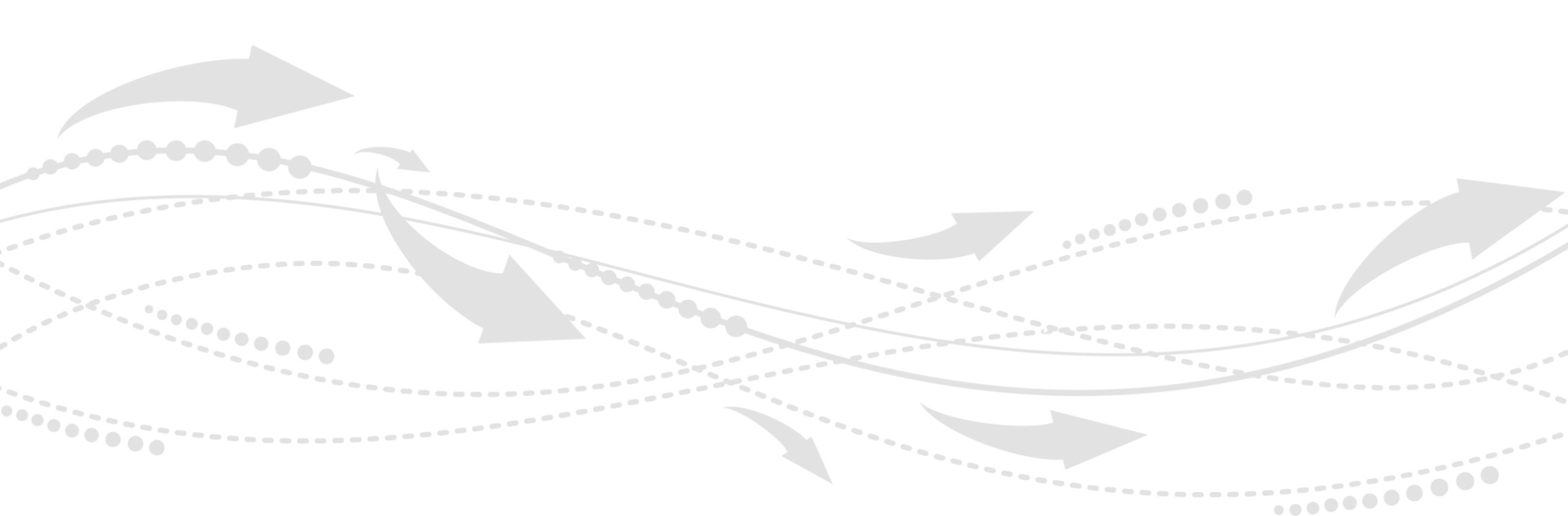 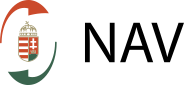 Változások a nemzeti vámjogi szabályozásban 2013. január 1-jével
Változások a 38/2009. (XII.22.) PM rendeletben

a könnyített eljárás engedélyese árutovábbítási eljárásban engedélyezett feladóként/címzettként vehet csak részt (6. § (1) bekezdés),

könnyített eljárásra vonatkozó engedély megadásának együttes feltételei (8. § (1) bekezdés):
a kérelmező napi rendszerességgel bonyolít integrált forgalmat,
AEOF tanúsítvány,
biztosíték nyújtása a felmerülő vámtartozás, valamint nem közösségi adók és díjak erejéig.
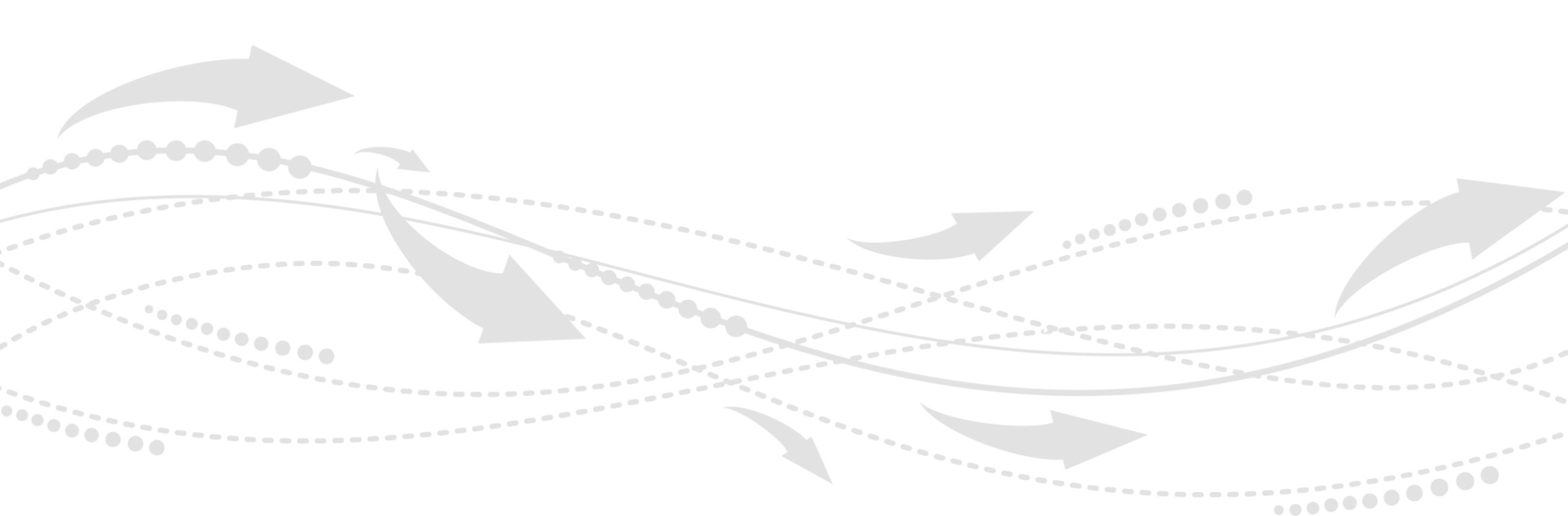 Köszönöm a figyelmet!
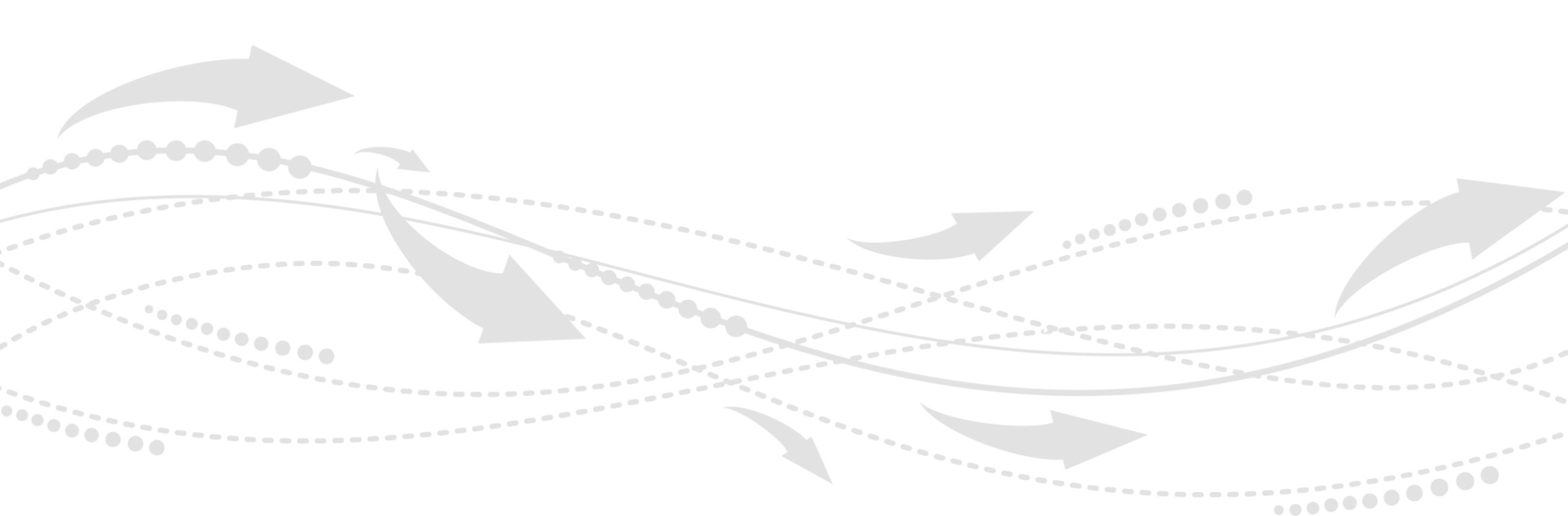 Vámszakmai Konferencia

A kiviteli vámeljárások tervezett változásai

Vargha Zoltán

NAV KH Vám Főosztály
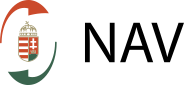 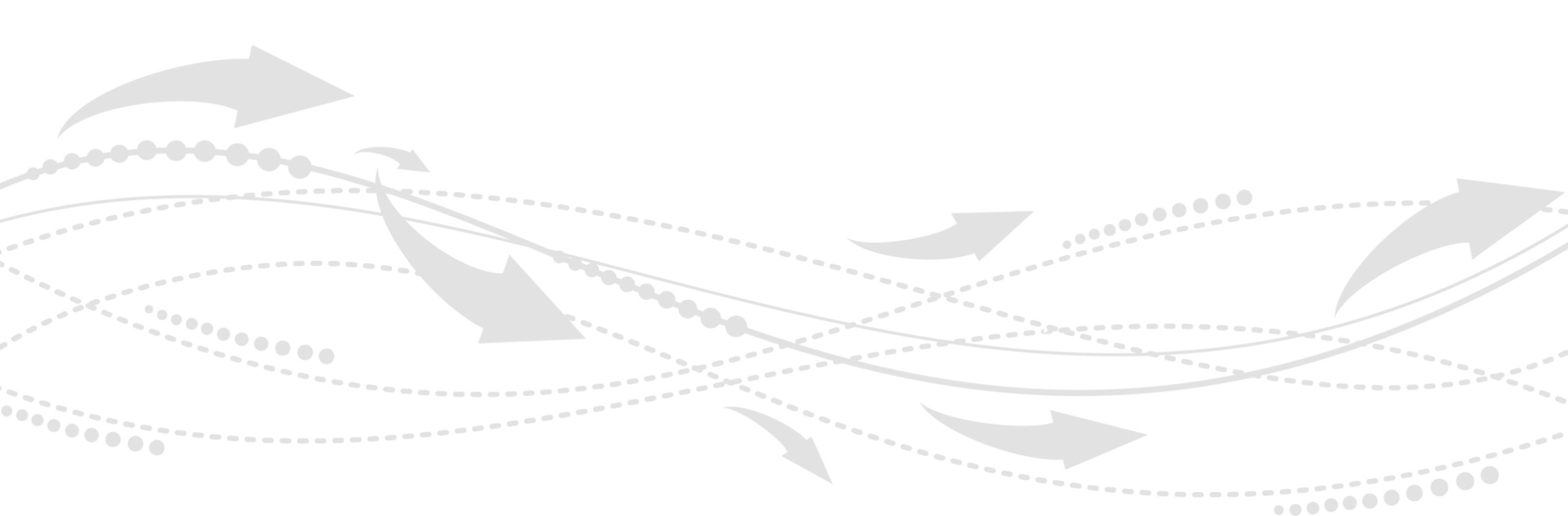 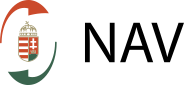 Normál kiviteli vámeljárás jelenlegi szabályai
A kiviteli vámáru-nyilatkozat elektronikusan kerül benyújtásra;

A vámáru-nyilatkozatot a kiviteli vámhivatal befogadja, azonban az elfogadásra nem kerül sor;

A kivitelre szánt áruk a kiviteli vámhivatalnál vám elé állításra kerülnek;

A kiviteli vámhivatal feldolgozza a kiviteli vámáru-nyilatkozatot, elvégzi a szükséges ellenőrzéseket, majd a KKO-t kinyomtatja és átadja a nyilatkozattevő/exportőr részére;

Ügyfél kérelem esetén elvégzi az EUR1 hitelesítését, a TIR indítását, vámzárat helyez el a szállítóeszközön;

A szállítmány a kiviteli vámhivataltól indul a kiléptető vámhivatalhoz.
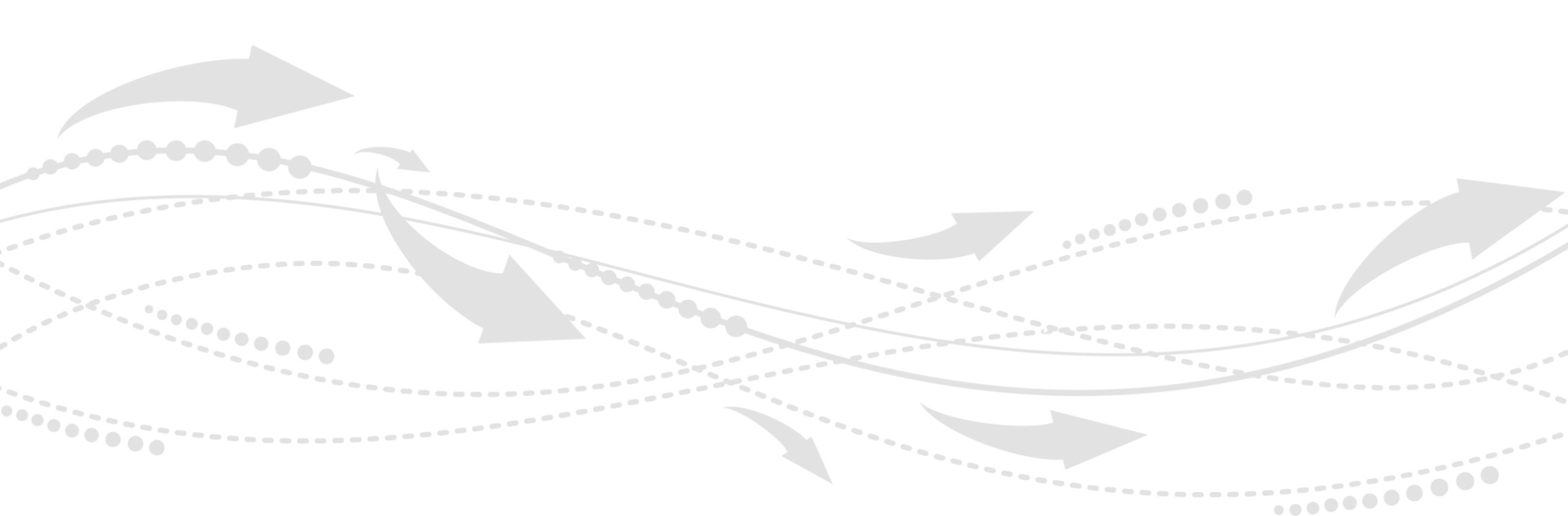 Normál eljárás a kiviteli vámhivatalban
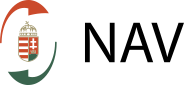 Kiviteli vámhivatal
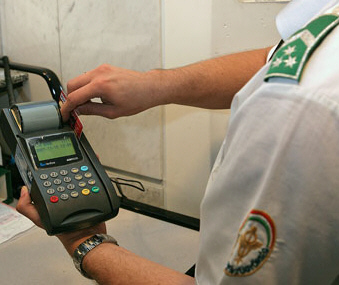 exportőr
EX

Elektronikus
árunyilat-
kozat
Adatbevitel
KKO
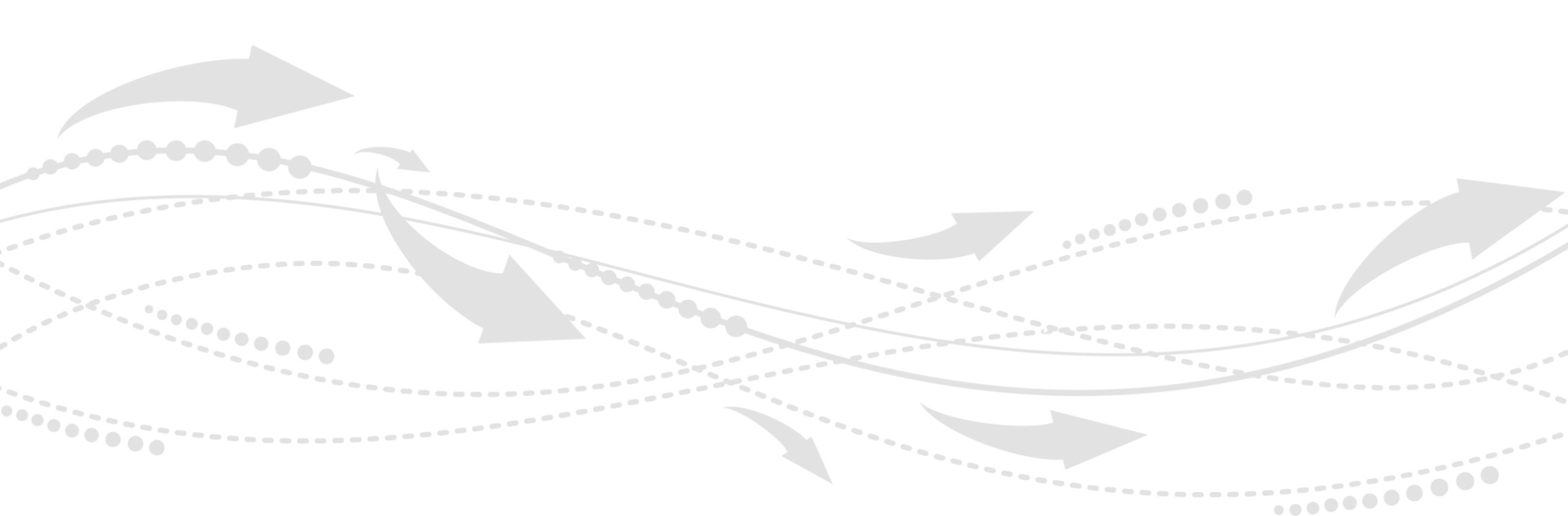 Előzetes kiviteli bejegyzés
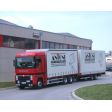 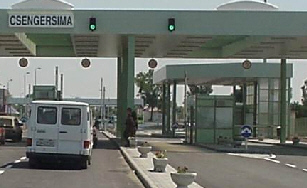 Kiléptető vámhivatal
Normál kiviteli vámeljárás változásai
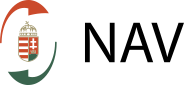 A kiviteli vámáru-nyilatkozat elektronikusan kerül benyújtásra;
A vámáru-nyilatkozatot a kiviteli vámhivatal befogadja, majd automatikusan feldolgozásra kerül a vámhivatal hivatalos idejébenA kivitelre szánt áruk a kiviteli vámhivatalnál fizikailag csak ellenőrzésre kijelölés esetén kerülnek bemutatásra;A kiviteli vámhivatal automatikusan feldolgozza a kiviteli vámáru-nyilatkozatot, elvégzi a szükséges ellenőrzéseket, majd a KKO-t elektronikusan visszaküldi a nyilatkozattevő/exportőr részére;Ügyféli kérelem esetén elvégzi az EUR1 hitelesítését, a TIR indítását, fizikai áruvizsgálat esetén vámzárat helyez el a szállítóeszközön;A szállítmány az exportőr telephelyéről, a KKO ügyfél általi kinyomtatását követően indul a kiléptető vámhivatalhoz. Amennyiben a kiviteli vámhivatal és a kiléptető vámhivatal is Magyarországon található, abban az esetben elegendő a KKO első oldalának kinyomtatása!
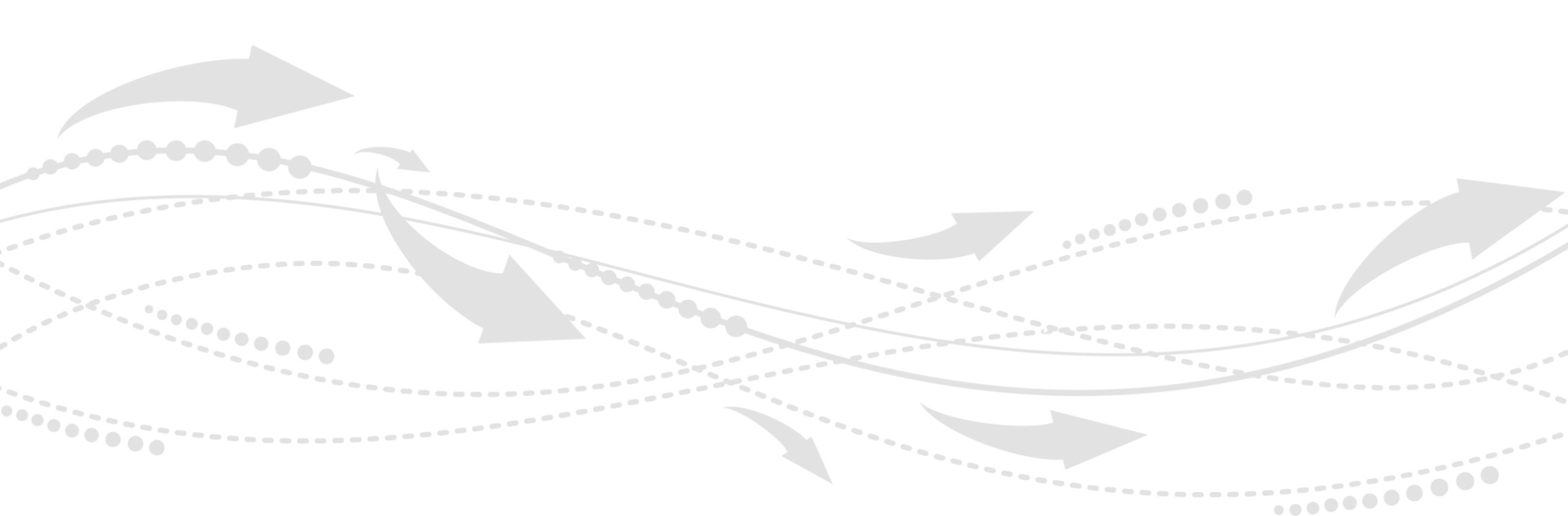 Normál kiviteli vámeljárás változása
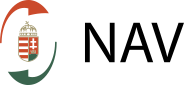 e-áru-
nyilatkozat
Kiviteli vámhivatal
KKK2
exportőr
EX

Elektronikus
árunyilat-
kozat
Nyomtatás
MRN +
Átengedés
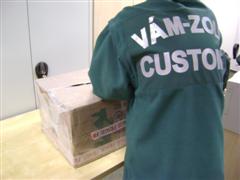 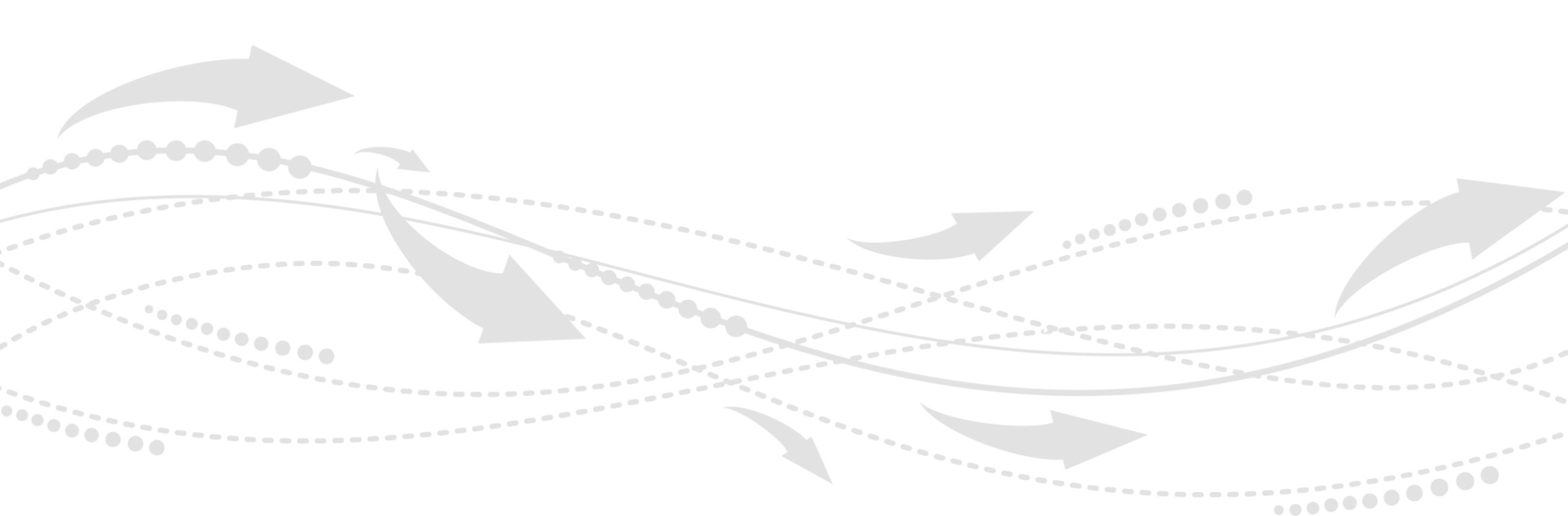 KKO
Előzetes kiviteli bejegyzés
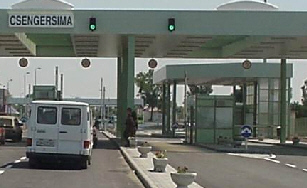 Kiléptető vámhivatal
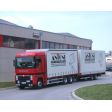 A normál és az egyszerűsített kiviteli vámeljárás közötti különbség
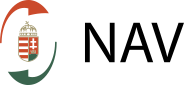 Egyszerűsített eljárásban az áruk kiviteli vámeljárás alá vonására 0-24 óráig van lehetőség;
Üzemszünet esetén az egyszerűsített eljárás engedélyese önállóan indíthatja a szállítmányt papír alapú vámáru-nyilatkozat benyújtásával;

A 2454/93/EGK bizottsági rendelet 285a. Cikk (1a) bekezdés alkalmazásának lehetősége.
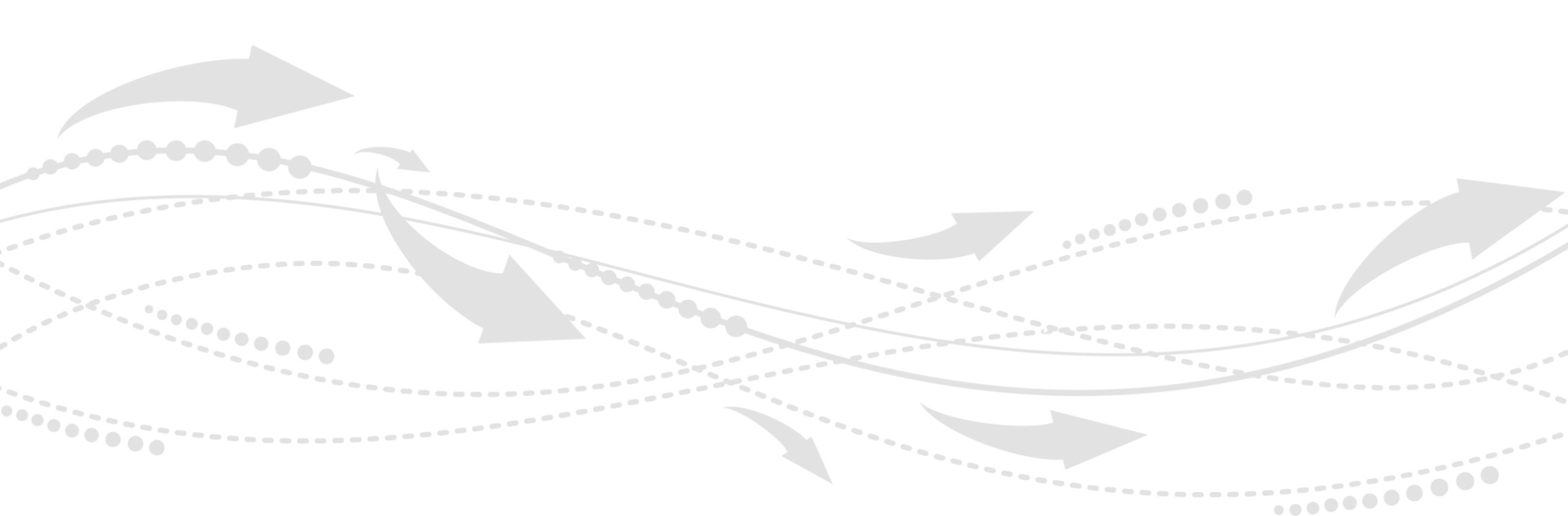 Köszönöm a figyelmet!
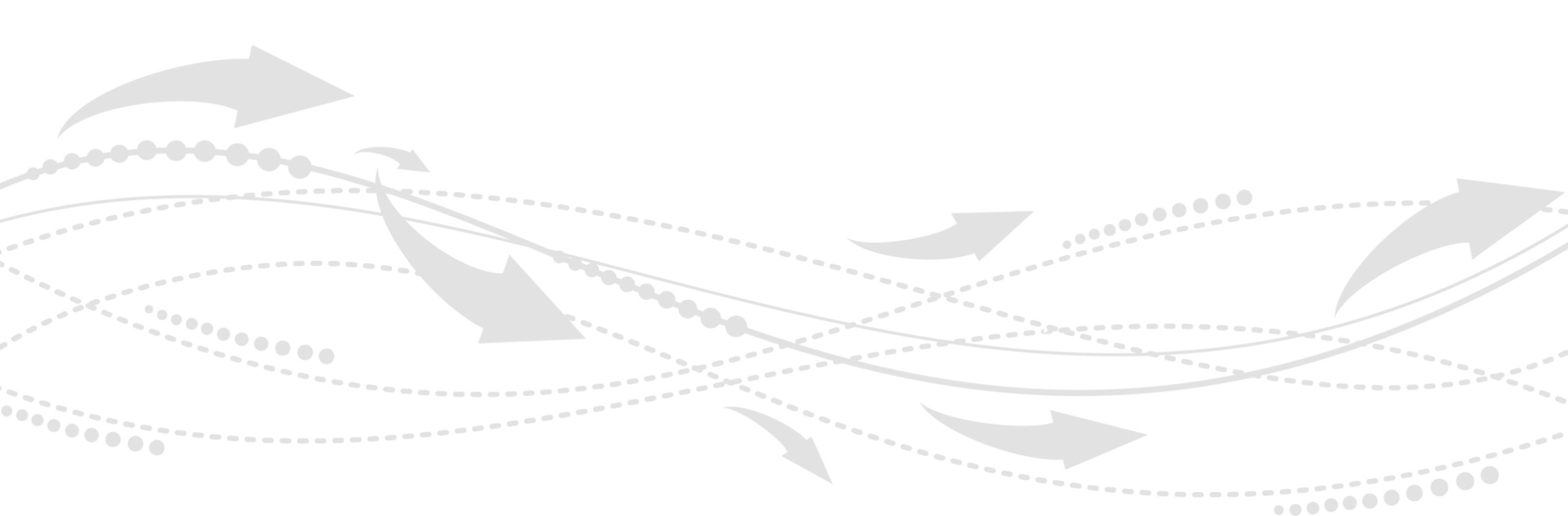 Vámszakmai Konferencia

Az áruosztályozási, származási és vámérték szakterületek  aktualitásai

Kállóné Gallé Júlia

NAV KH Vám Főosztály
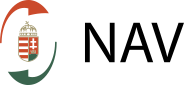 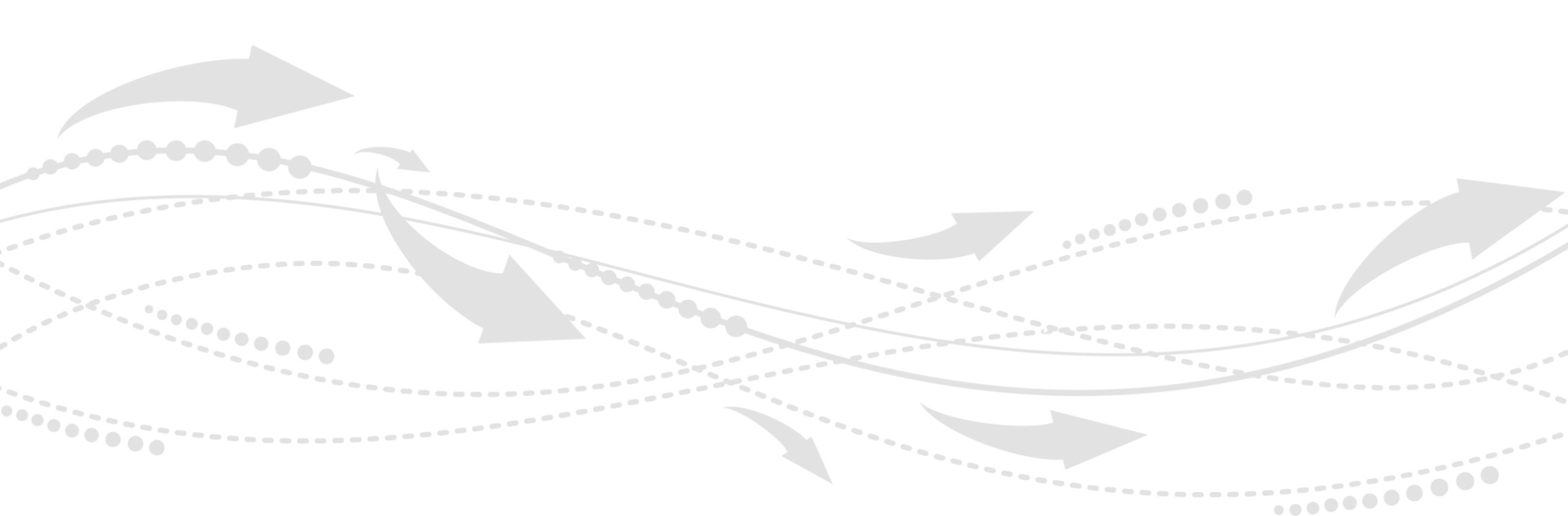 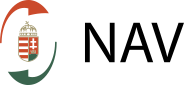 Kombinált Nómenklatúra 
2013. évi változásai
KN Változásai számokban:

KN kód változás – 57 db; ehhez kapcsolódóan
Törölt 2012. évi KN-kód – 42 db;
Új 2013. évtől alkalmazandó KN-kód – 35 db;
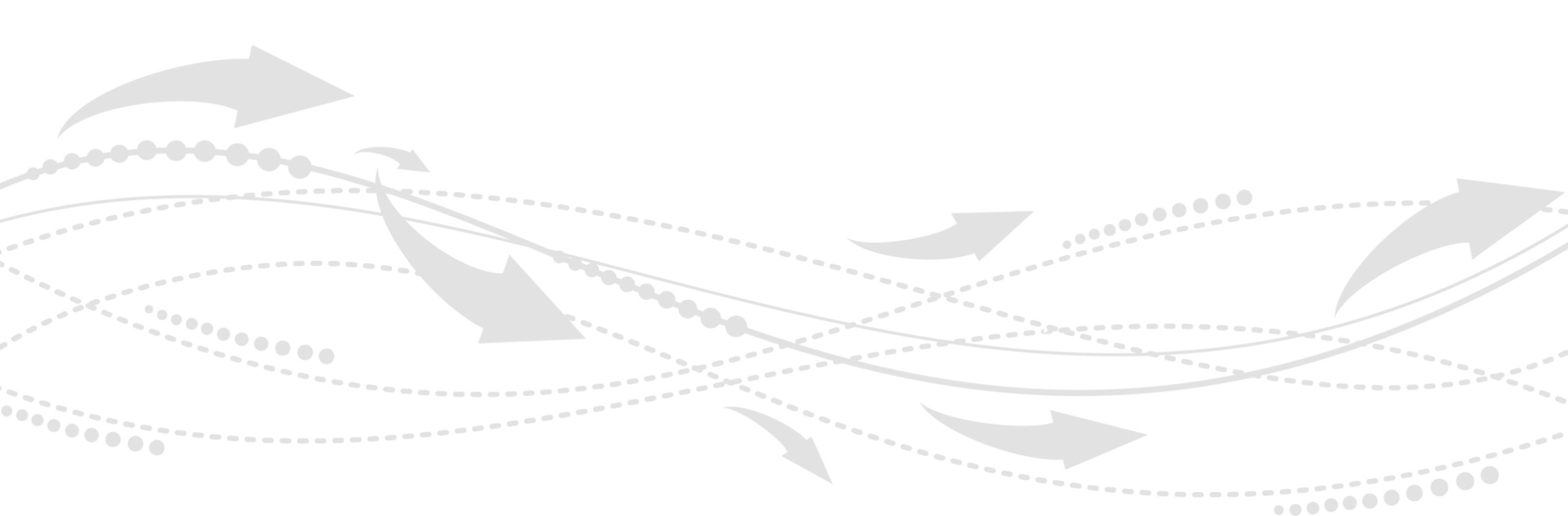 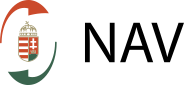 Kombinált Nómenklatúra 
2013. évi változásai
Árucsoport szintű megoszlás:
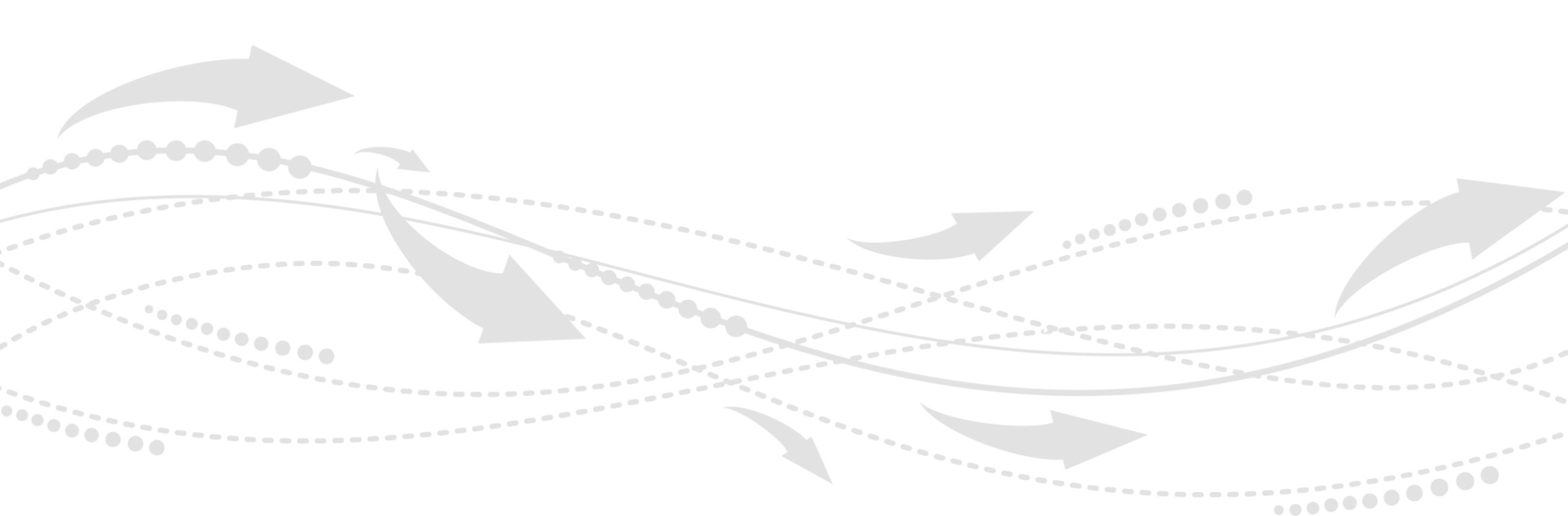 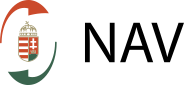 Kombinált Nómenklatúra 
2013. évi változásai
Változások az egyes árucsoportokban

Árucsoport (0102)
Árucsoport (0307)
Árucsoport (0714)
 Árucsoport (1211)
 Árucsoport (1302)
Árucsoport (2707)
Árucsoport (3002, 3003, 3004)
Árucsoport (4401)
Árucsoport (5111, 5112)
76.  Árucsoport (7601)
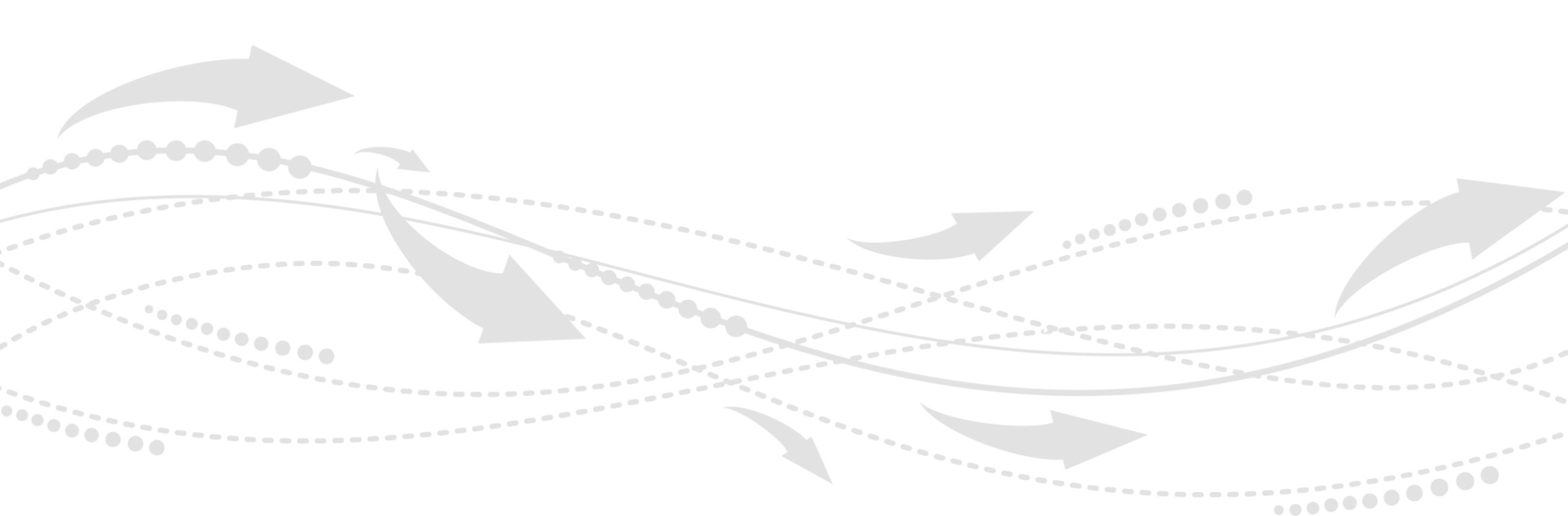 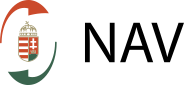 Kombinált Nómenklatúra 
2013. évi változásai
Alumínium ötvözetek tarifális besorolásának változása
Gyakorlati élethez igazodik:
Lemeztuskó és hengertuskó (7601 20 20)



Más (7601 20 80)




						Folyékony


Ingot	          Fenékmeredvény      T-szelvény

					         Piramis	Granulátum
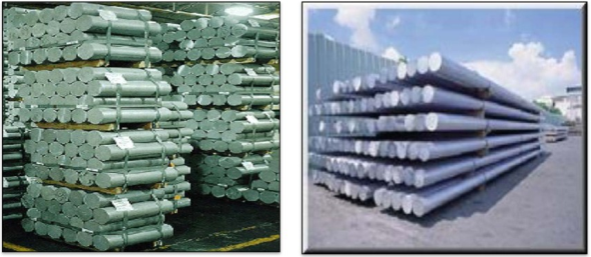 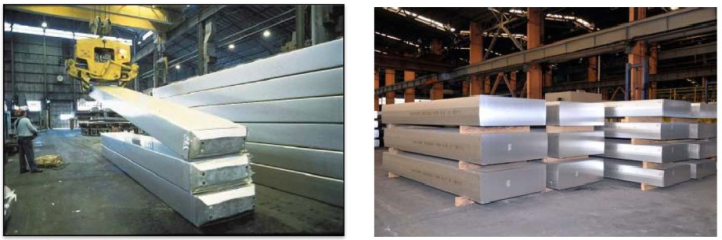 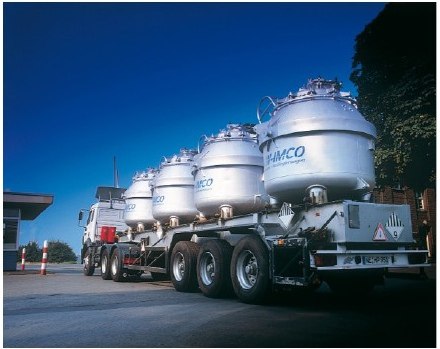 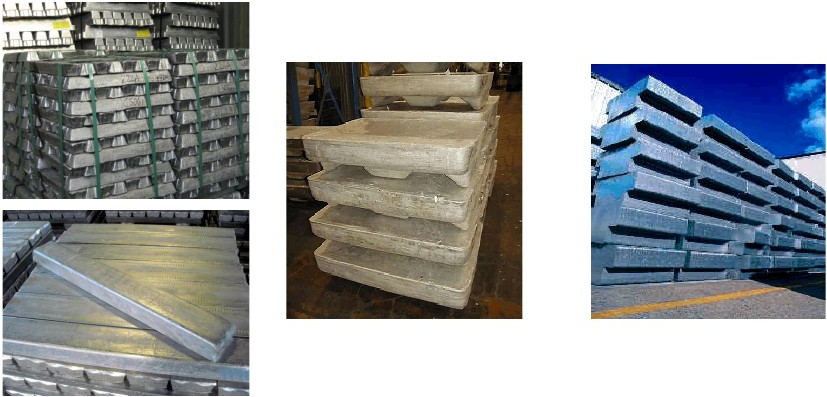 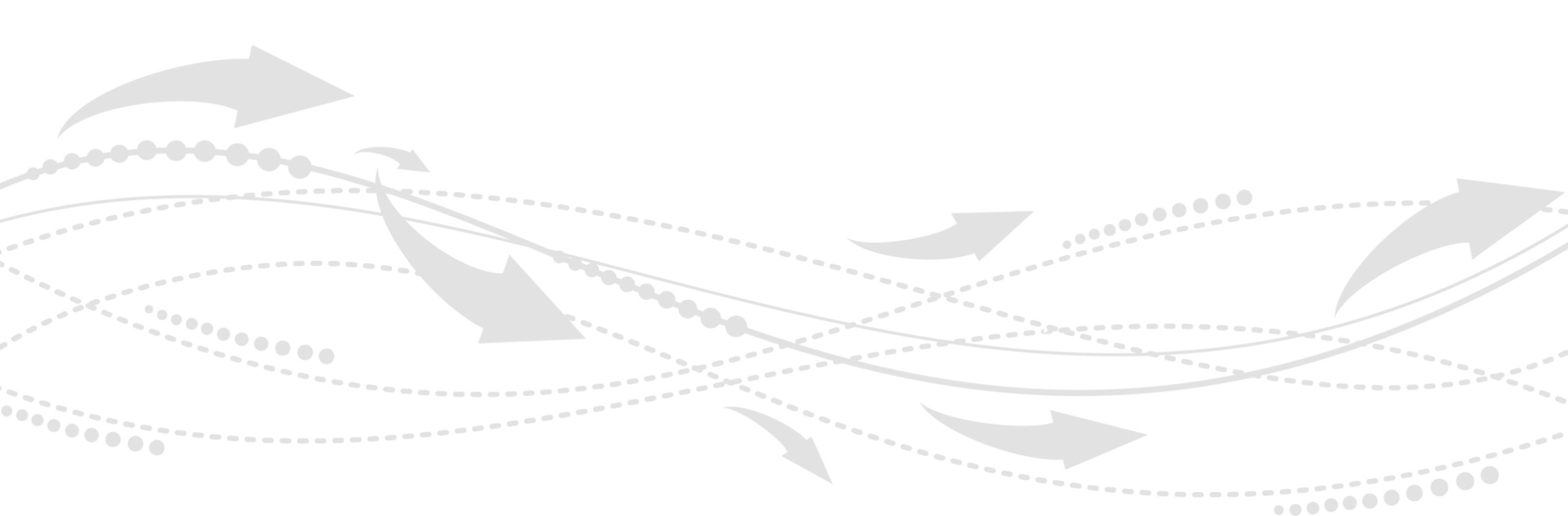 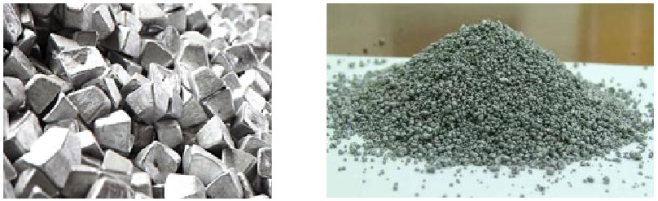 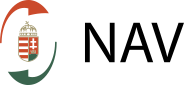 Kombinált Nómenklatúra 
2013. évi változásai
HR Magyarázat és Áruosztályozási vélemények publikálása

A HR Áruosztályozási vélemények módosítása egységes szerkezetben a 4011/2012. számú NAV Elnökének Tájékoztatásban lett publikálva

HR Magyarázat módosítása
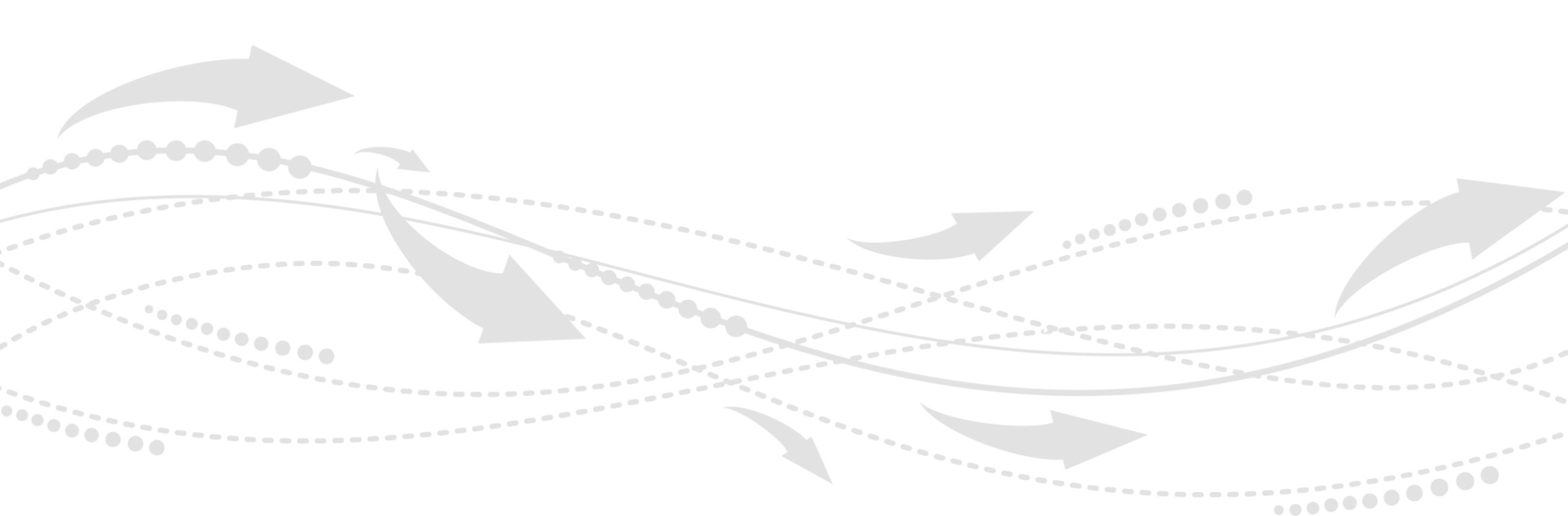 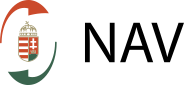 ÁFA kulcs – változás
2012. évi CLIV. törvény 1. melléklet
- 
2007. évi  CXXVII. törvény 3. számú melléklet I/A rész
EV kitöltés:
33. rovat 5. alrovat Kód: 0100
47. rovat Kód: B00
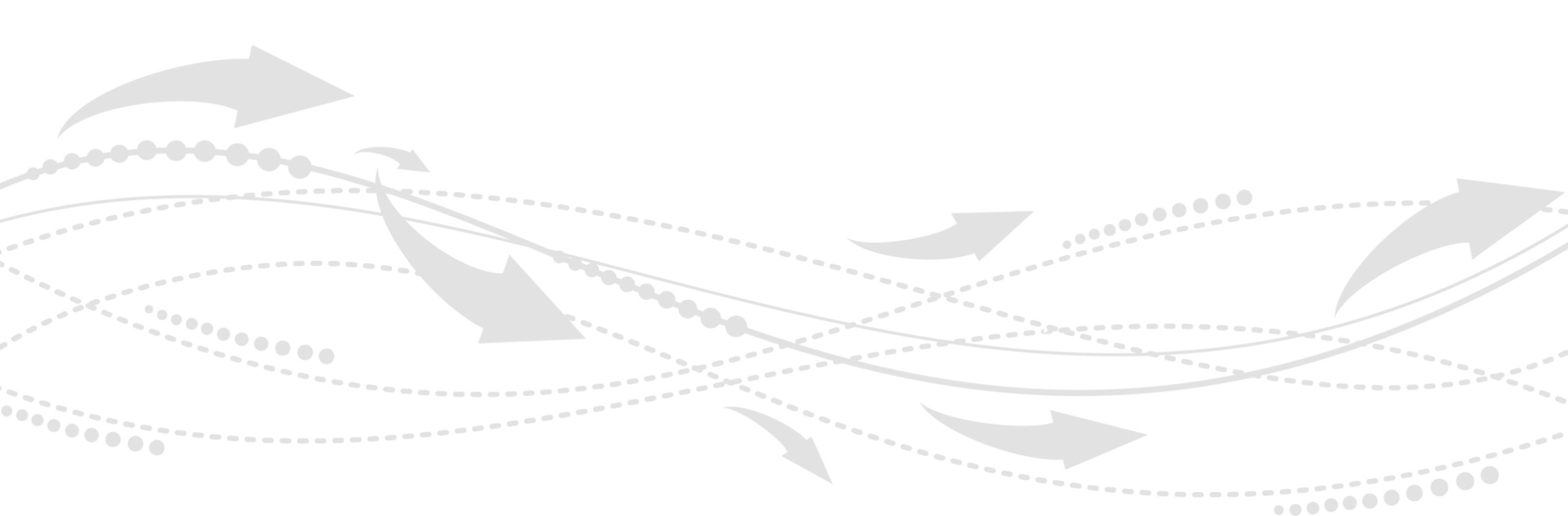 OEP – SEJK
http://sejk.oep.hu/content.php?s=catalog&portallang=hu
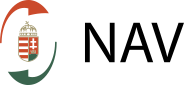 Pakisztán
AZ EURÓPAI PARLAMENT ÉS A TANÁCS 1029/2012/EU RENDELETE (2012. október 25.) Pakisztán számára vészhelyzeti autonóm kereskedelmi preferenciák bevezetéséről – HL 2012. L 316
Feltételek: - FORM A származási bizonyítvány
4. rovat: - „Autonomous measure – Regulation (EU) No 1029/2012 ( 1 )”
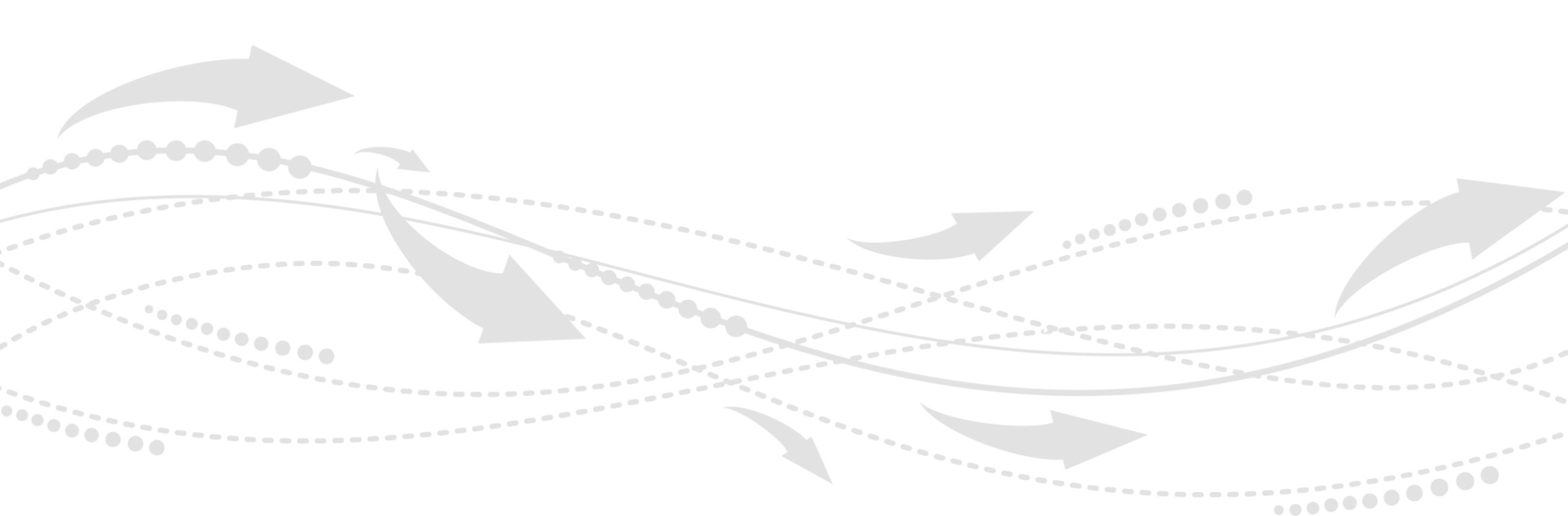 EV kitöltése
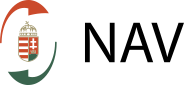 Pakisztán
II. mellékletben szereplő termékek esetében:
34. rovat: PK
36. rovat: 320
44. rovat: U065 okmánykód
(TARIC intézkedés: 143)
I. mellékletben szereplő termékek esetében:
34. rovat: PK
36. rovat: 300
44. rovat: U065 okmánykód
(TARIC intézkedés: 142)
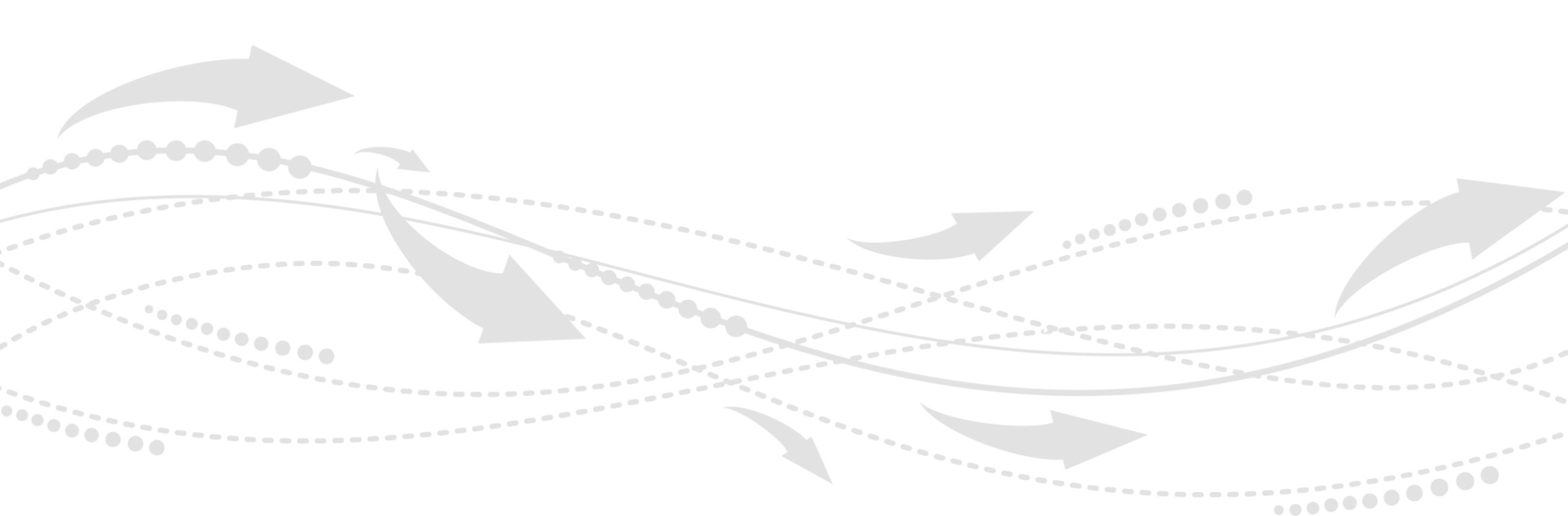 Közép-amerikai megállapodás
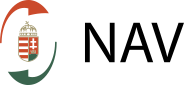 Új megállapodások
Kölcsönös megállapodás
Származást igazoló okmányok: EUR.1, számlanyilatkozat, elfogadott exportőri számlanyilatkozat
Kumuláció: EU + Közép-Amerika + Bolívia, Kolumbia, Ecuador, Peru, Venezuela 
Megjelent: Hivatalos lap 2012.12.15 L 346 szám
Közép-Amerika: 
- Costa Rica
- Salvador
- Guatemala
- Honduras
- Nicaragua
- Panama
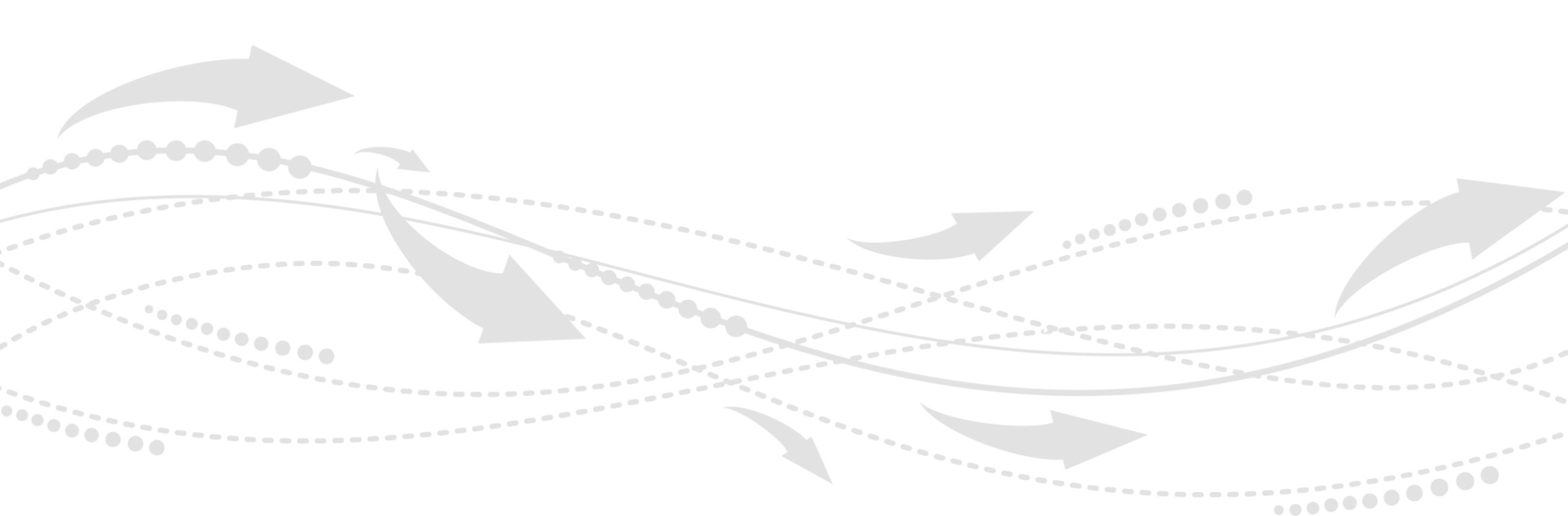 Megállapodás Kolumbiával és Peruval
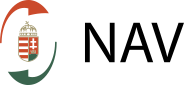 Új megállapodások
Kölcsönös megállapodás
Származást igazoló okmányok: EUR.1, számlanyilatkozat, elfogadott exportőri számlanyilatkozat
Kumuláció: EU + Kolumbia + Peru + Costa Rica, Salvador, Guatemala, Honduras, Nicaragua, Panama, Venezuela, Andok közösség
Kihirdetve: Hivatalos lap 2012.12.21 L 354 szám
Alkalmazás?
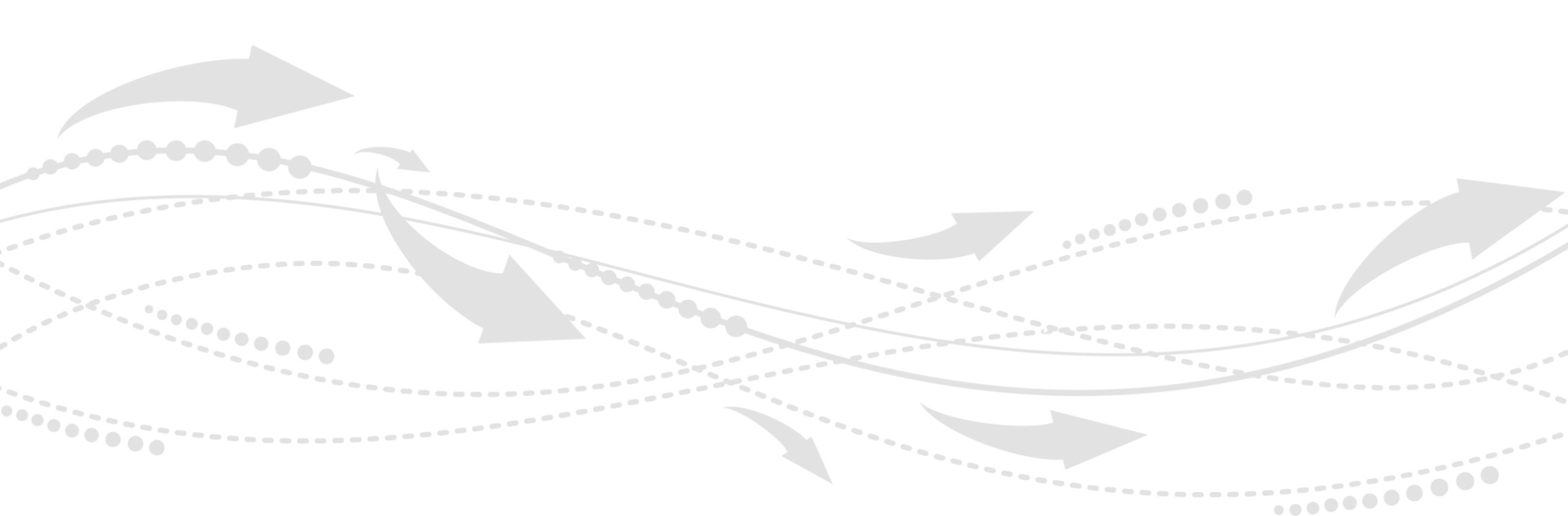 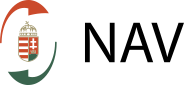 Vámérték aktualitások - Járulékos költségek I.
Termékimport során felmerülő
Vámérték növelő tényezők - Járulékos költségek
Közösség határáig felmerülő költségek: 

vámérték növelő tényezők – a vámértékbe számítandók /Közösségi Vámkódex 32. Cikk/ 


Közösség határán belül felmerülő költségek: 




járulékos költségek 
(szállítási, fuvarozási, csomagolási, közvetítési stb. költségek) általános forgalmi adó alapjába kerülnek beszámításra /Áfa törvény 74. § - 75. §/
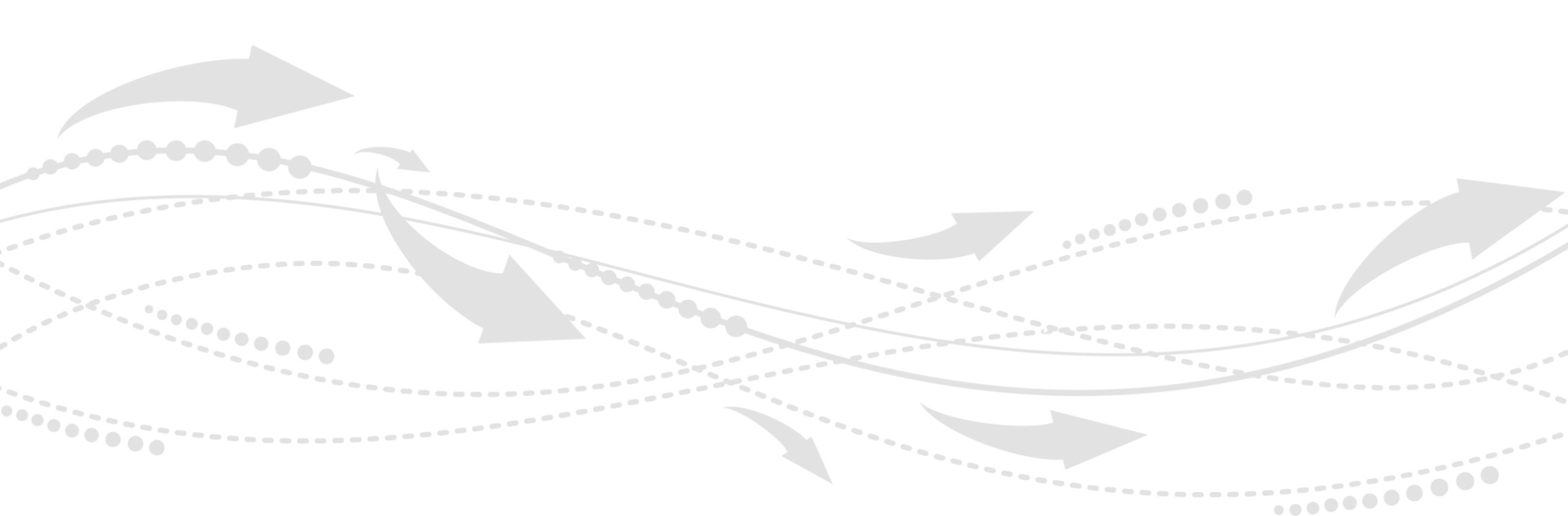 Vámérték aktualitások- járulékos költségek II.
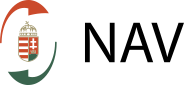 Járulékos költségek áfa-alapba történő beszámítása


Az adó alapja az importált termék vámértéke. /Áfa tv. 74. §/

Az importált termék adóalapjába beletartoznak az alábbiak is:

azon járulékos költségek, amelyek az importáló közösségi tagállamon belül az első rendeltetési helyig merülnek fel (bizományi, közvetítői, csomagolási, fuvarozási, biztosítási költségek stb.) /Áfa tv. 75. § (1)/

minden – a teljesítéskor ismert – további közösségi rendeltetési helyig felmerülő járulékos költség  /Áfa tv. 75. §(2)/

Ez függetlenül attól, hogy a fuvarozó az importáló felé az áfa törvény 93. § (2) bekezdése szerinti adómentes számlát állított ki, vagy sem!
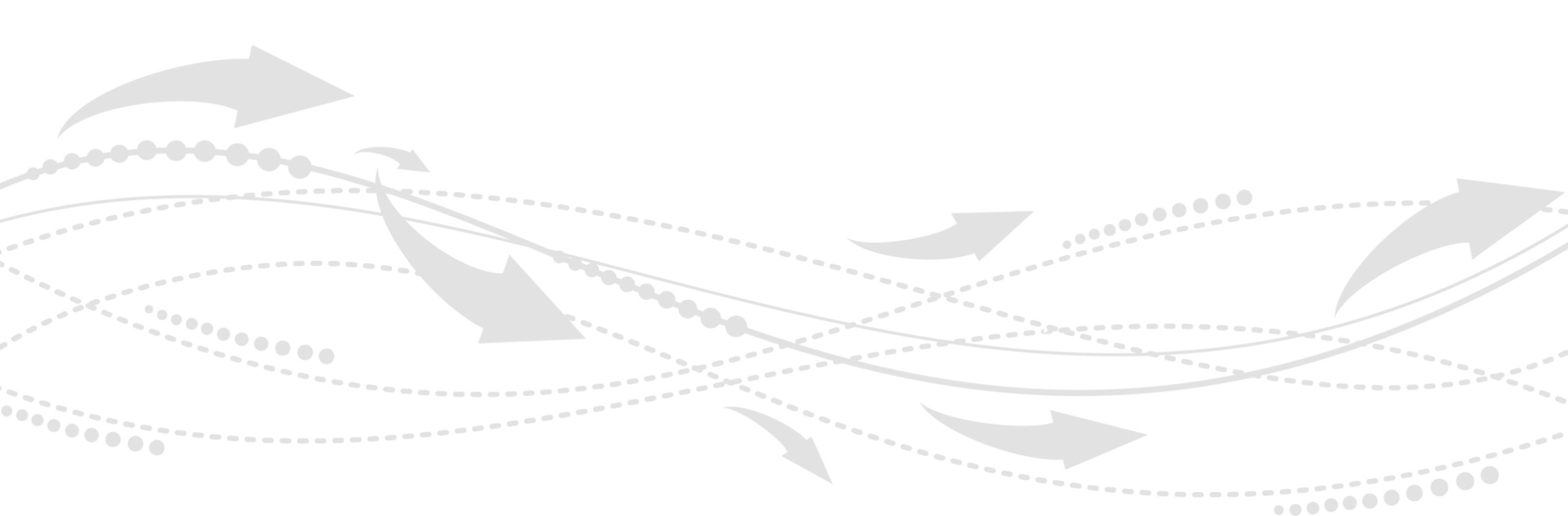 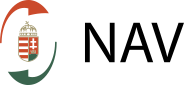 Vámérték aktualitások- járulékos költségek III.
Szolgáltatások áfa mentessége
 
A szolgáltatás nyújtása mentes az adó alól, ha annak ellenértéke az importált termék adóalapjába a 74. §, illetőleg a 75. § (1) bekezdésének b) pontja és (2) bekezdése szerint beépül. 

A fuvarozási szolgáltatás ellenértéke, valamint az egyéb járulékos költségek olyan esetben épülhetnek bele az importált termék adóalapjába, ha a járulékos költségek  közvetlenül az adott termékimporthoz kapcsolódnak és azok összege az importot terhelő áfa megállapításának időpontjában ismert.

Függetlenül attól, hogy a fuvarozó az importáló felé áfával növelten kezeli azon szolgáltatásának ellenértékét, amelyet egyébként az import-áfa alapjába az áfa törvény 74-75. §-ai szerint be kell építeni, a termékimport áfa-alapjának megállapítása során az ilyen ügylet nettó – áfa nélküli – ellenértékét kell figyelembe venni.
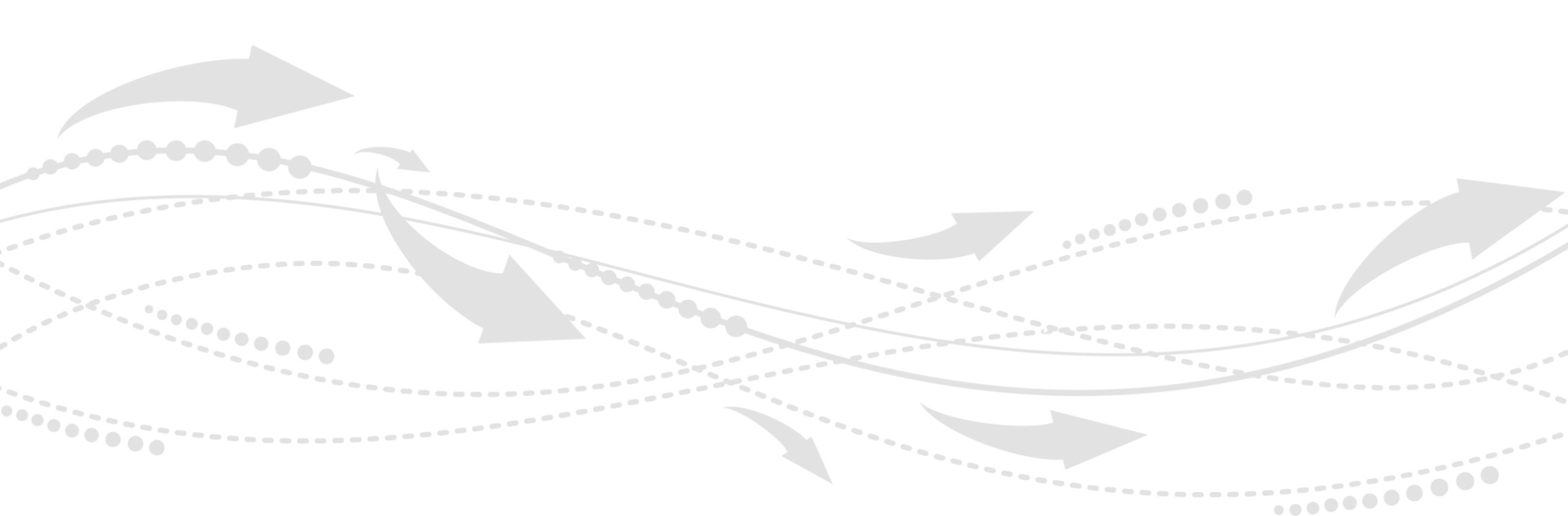 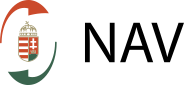 Vámérték aktualitások- Önadózásos import
Önadózásos import esetén, az áfa-alap megállapításához szükséges tételek utólagos módosulásakor (pl. járulékos költségek utólagos változása), - ha a vámérték változatlan marad, - a vámhatározat utólagos vámhatóság általi módosítására nincs szükség.

Fontos azonban, hogy az önadózásra jogosultnak - az utóbb kialakult ténylegesen helyzetnek megfelelően -,  a felmerült költségek végleges értékadataival kell az import-áfát megállapítani.

Ha utóbb olyan költségelem módosul az önadózásra jogosult adóalanynál, amely kihatással van a vámértékre is, akkor a vámhatározat vámhatósággal történő módosíttatása nem megkerülhető!
!
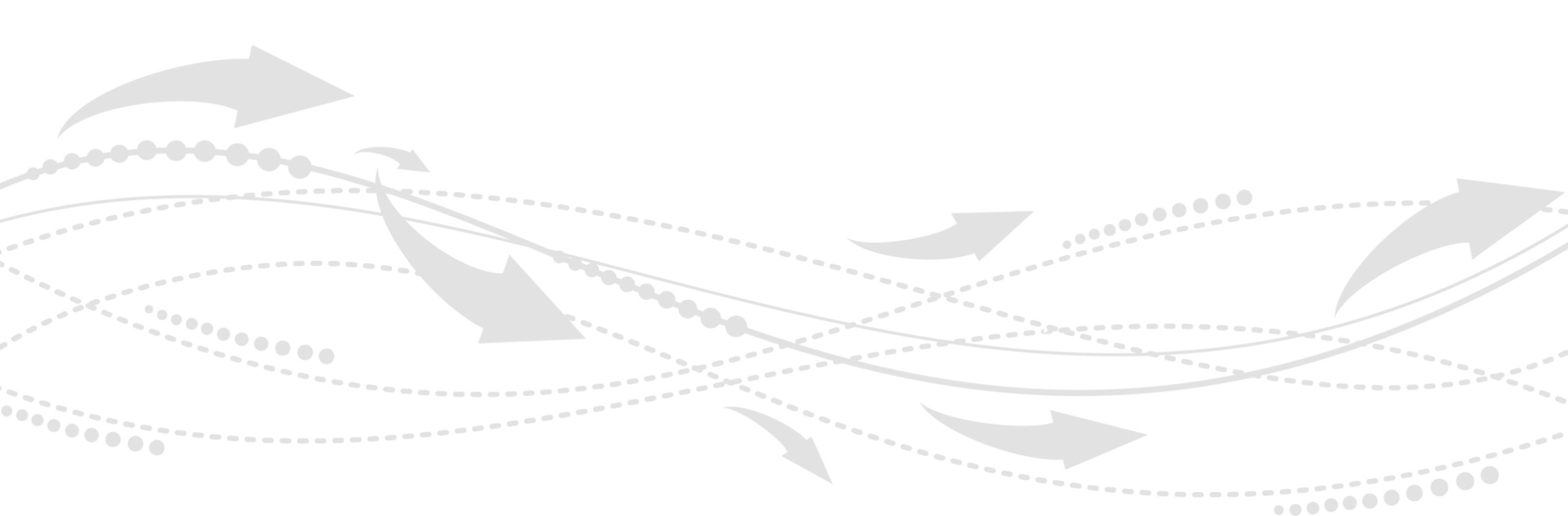 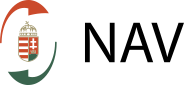 Vámérték aktualitások - Árfolyam változás
Ha a vámérték és ehhez kapcsolódóan a fuvarköltség nem forintban került megállapításra, a „hónap utolsó előtti szerdáján jegyzett árfolyamot kell alkalmazni a következő naptári hónap egésze során, …”, ami alatt az MNB középárfolyamát kell érteni. 

Az értékelendő áru értéke és az ahhoz esetleg még hozzáadandó értékek - azaz a vámérték - megállapítása egyetlen, a vámáru-nyilatkozat elfogadásának időpontjában érvényes  árfolyamon zajlik. 

Lehet azonban eltérés a fuvardíj-számlázás napján és a vámeljárás során érvényes árfolyam között, de ha igazoltan nyomon követhető, hogy csak árfolyamváltozás történt, ez önmagában nem vonja maga után a vámtartozás összegének módosítását.
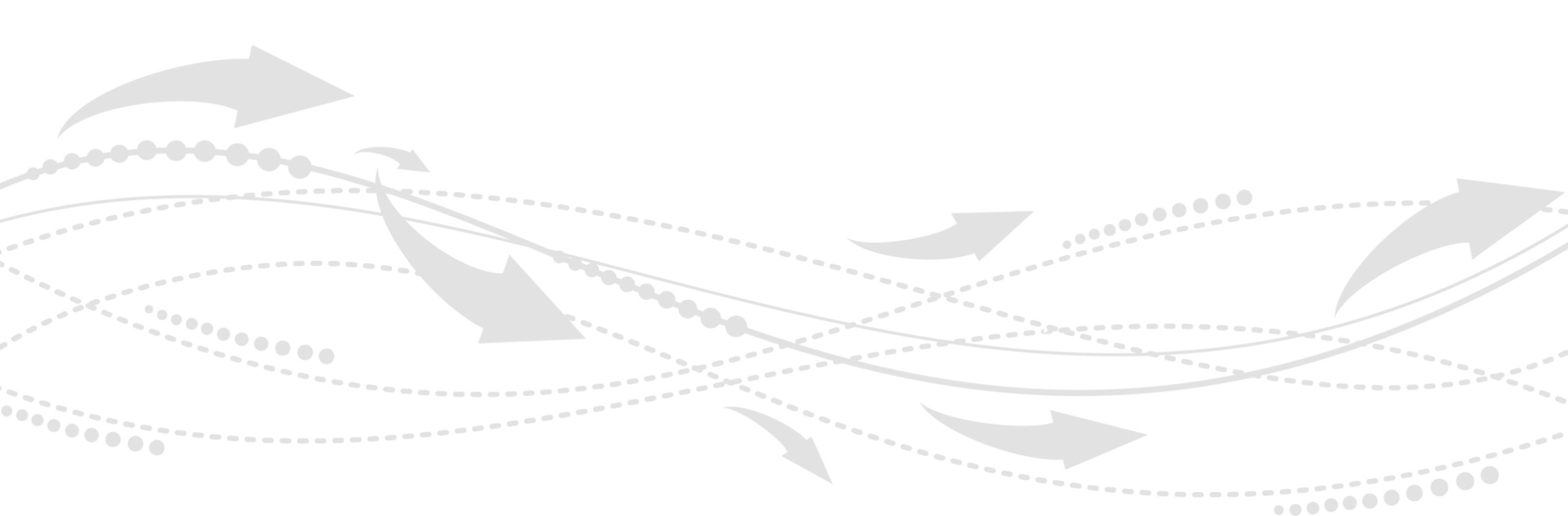 Köszönöm a figyelmet!
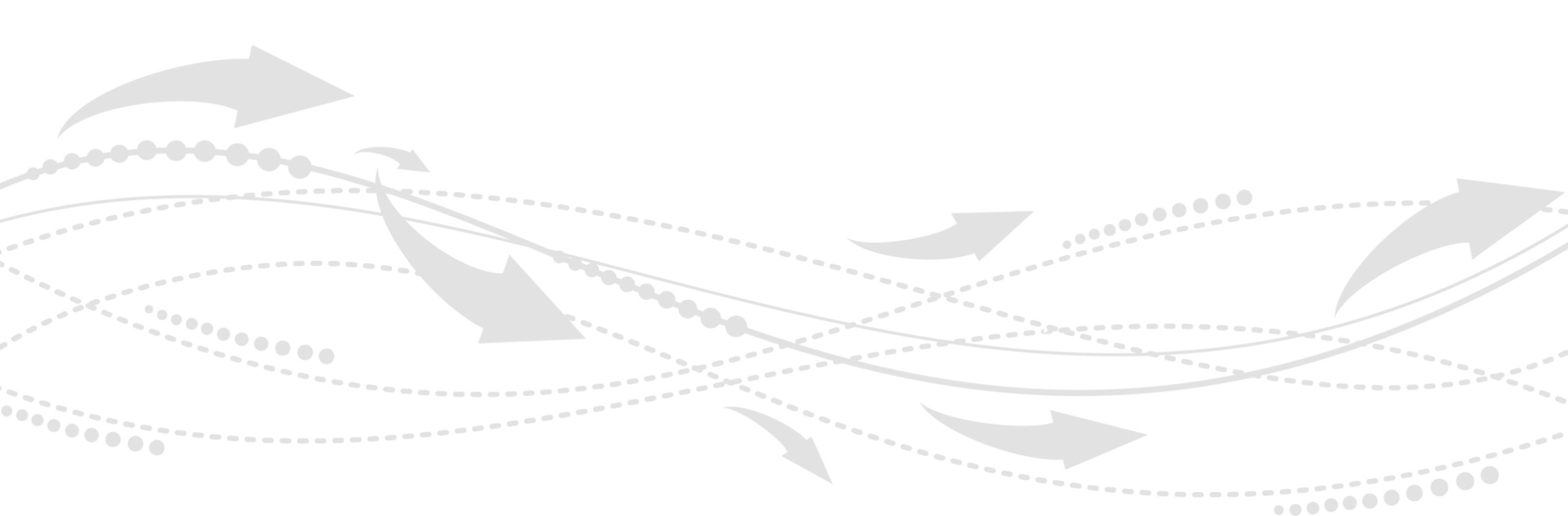 Vámszakmai Konferencia

A vám utólagos ellenőrzések lefolytatása

Duda Gergely

NAV KH Vám Főosztály
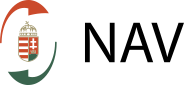 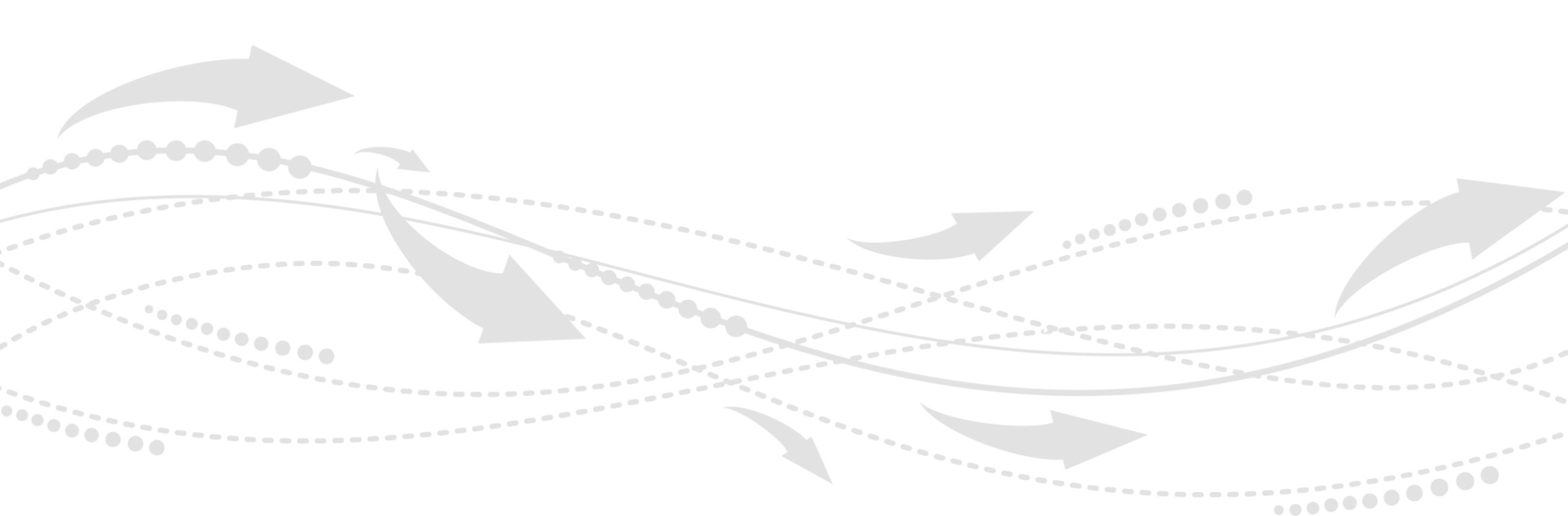 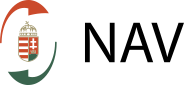 Tartalom
Az AEO eljárás során a vámhatóság részére átadott információk felhasználása vám utólagos ellenőrzések során

Vám utólagos ellenőrzés lefolytatása a közvetett vámjogi képviselőnél
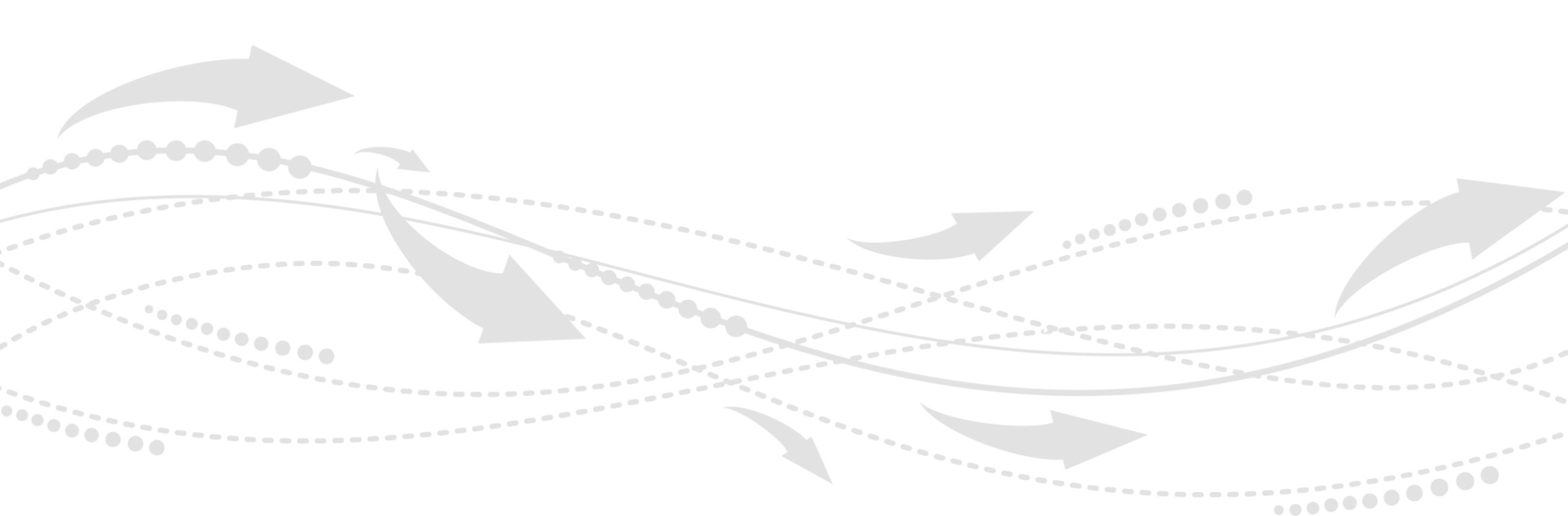 Az AEO eljárás során a vámhatóság részére átadott információk felhasználása vám utólagos ellenőrzések során I.
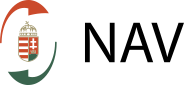 AEO-k:
Kiemelt partnerek
Import és export több mint 50%-a!
Kedvezmények

Az Európai Unió pénzügyi érdekeit veszélyeztető kockázatok esetén a vizsgálat lefolytatása szükséges!
Vizsgálatok preventív hatása:
Versenyelőny biztosítása a gazdálkodó számára
Esetleges hibák feltárása
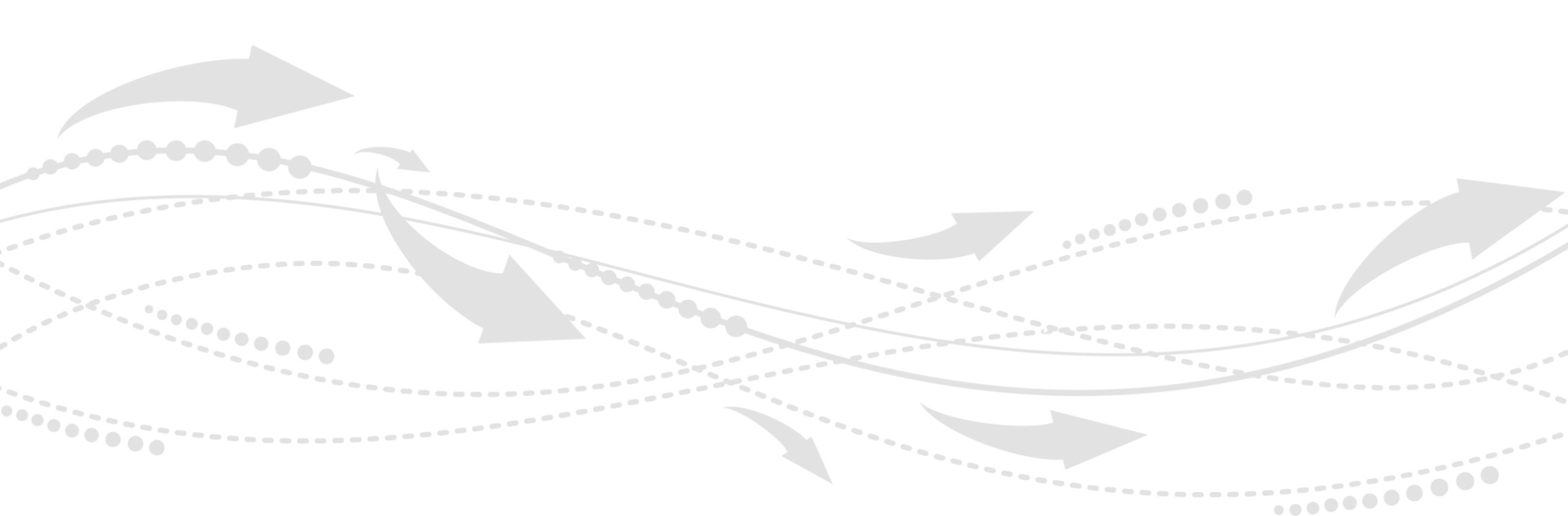 Az AEO eljárás során a vámhatóság részére átadott információk felhasználása vám utólagos ellenőrzések során II.
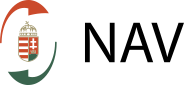 Gazdálkodói igény: AEO eljárásban átadott adatok vám utólagos ellenőrzésnél ne kerüljenek ismételten bekérésre a vámhatóság által.
Cél:
Gazdálkodók és
Vámhatóság 
adminisztratív terheinek csökkentése.

Jogszabályi környezet: nincs egyértelmű felhatalmazás, vagy tiltás
Általános adatvédelmi elvek: 
Jogszabályi felhatalmazás
Átadó szándéka (célhoz kötöttség)
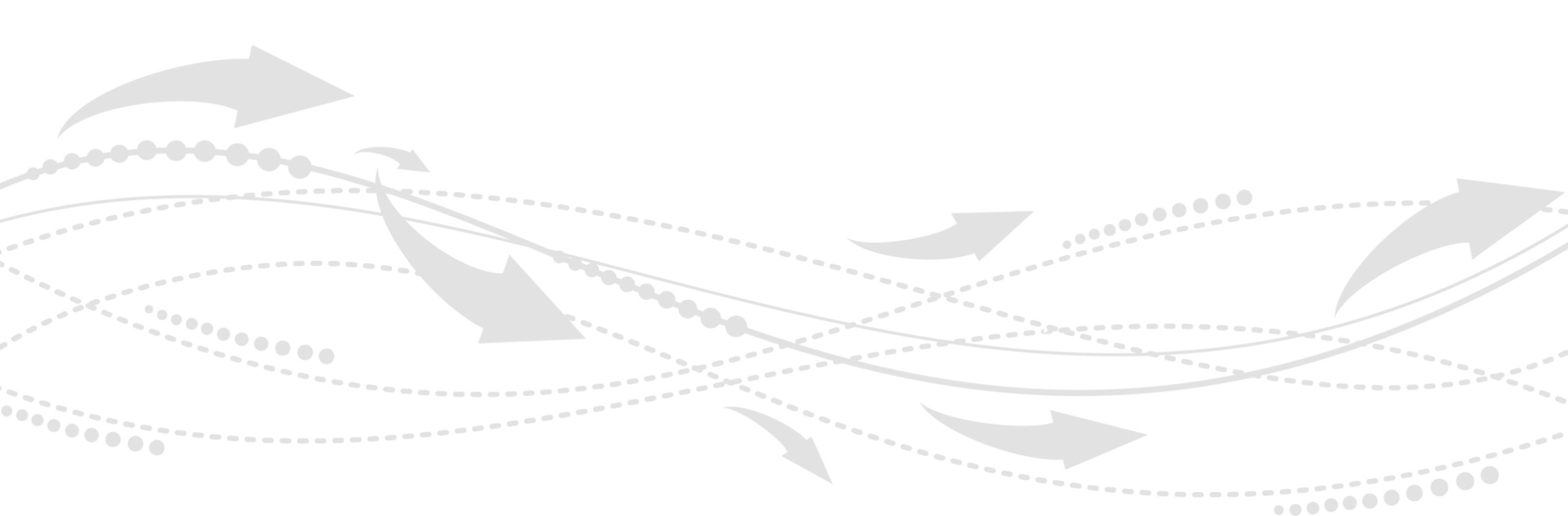 Az AEO eljárás során a vámhatóság részére átadott információk felhasználása vám utólagos ellenőrzések során III.
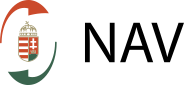 Megoldási javaslat: gazdálkodó nyilatkozata
AEO eljárást lefolytató/tanúsítványt kiadó hivatal küldi meg
Tanúsítvány kiadását követően (már engedéllyel rendelkezőknél 2013. év elején)
Érintett gazdálkodók: AEOC, AEOF, vámtevékenységet bonyolító AEOS
Beleegyezés: AEO eljárás során  az érintett gazdálkodó által átadott adatok felhasználása
Vámtörvény szerinti vám utólagos ellenőrzés
Közösségi Vámkódex 78. cikke szerinti vizsgálat
(együtt: vám utólagos jellegű ellenőrzés) során.
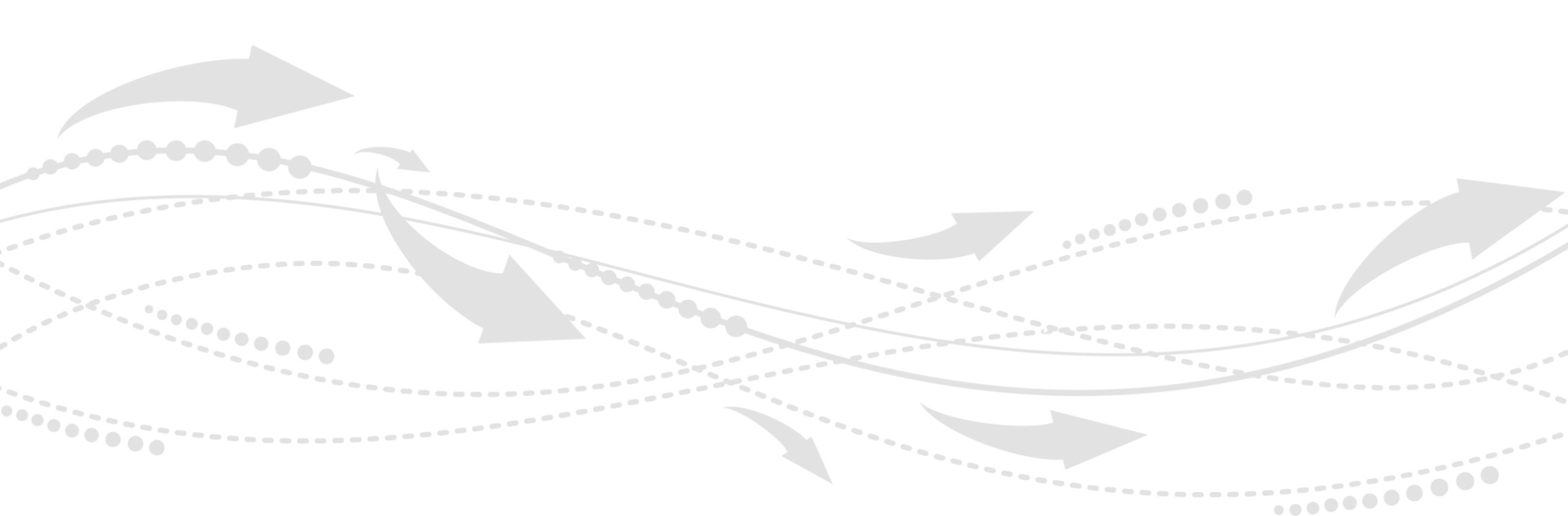 Az AEO eljárás során a vámhatóság részére átadott információk felhasználása vám utólagos ellenőrzések során IV.
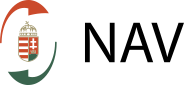 Adatok (üzleti titok) védelme:
Vámtörvény (vámtitok)
NAV rendelkezések: Őrzésbiztonsági Szabályzat
                                             Iratkezelési Szabályzat

Várható haszon:
Adminisztratív terhek csökkenése
Vizsgálatok egyszerűsödése
Ellenőrzések felgyorsítása
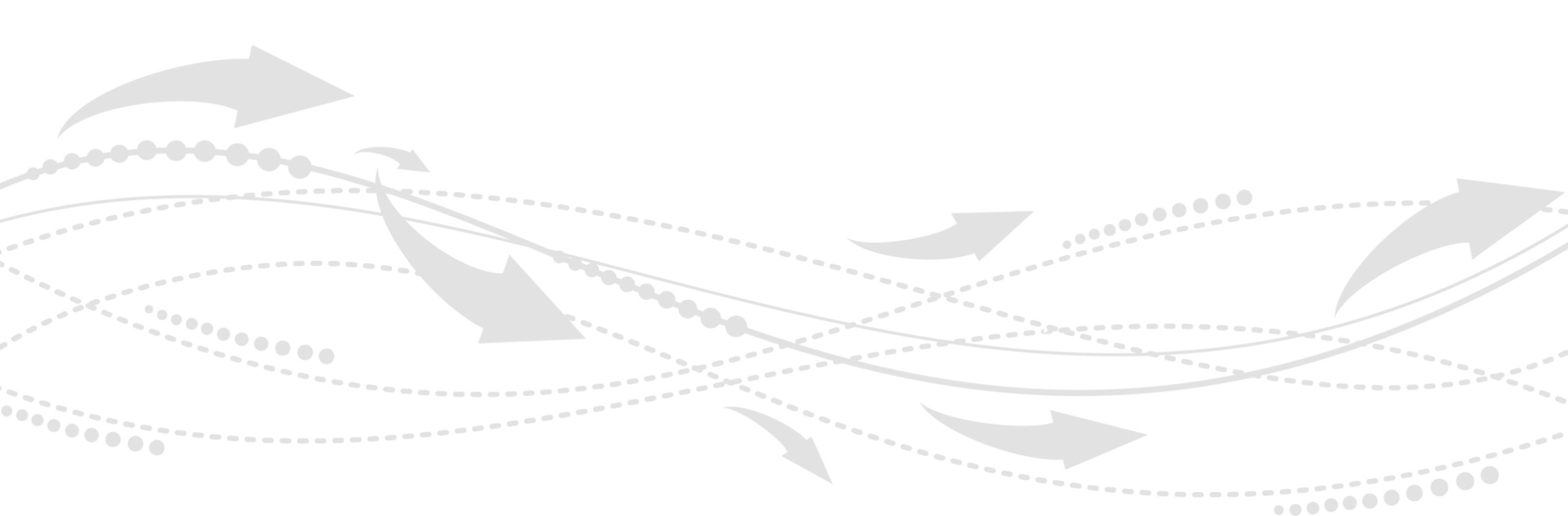 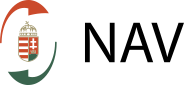 Vám utólagos ellenőrzés lefolytatása a közvetett vámjogi képviselőnél I.
A közösségi vámjog végrehajtásáról szóló 2003. évi CXXVI. törvény (Vámtörvény) 1. § (3) bekezdés 7. pontja módosult, kiegészült:
A vám utólagos ellenőrzés a közvetett vámjogi képviselőnél is lefolytatható.

A törvénymódosítás indokolása:

A vám utólagos ellenőrzés során el nem érhető (pl. székhelyén nem található, megszűnt) gazdálkodók vámellenőrzés alá eső külkereskedelmi tevékenysége ellenőrizhetőségének biztosítása.
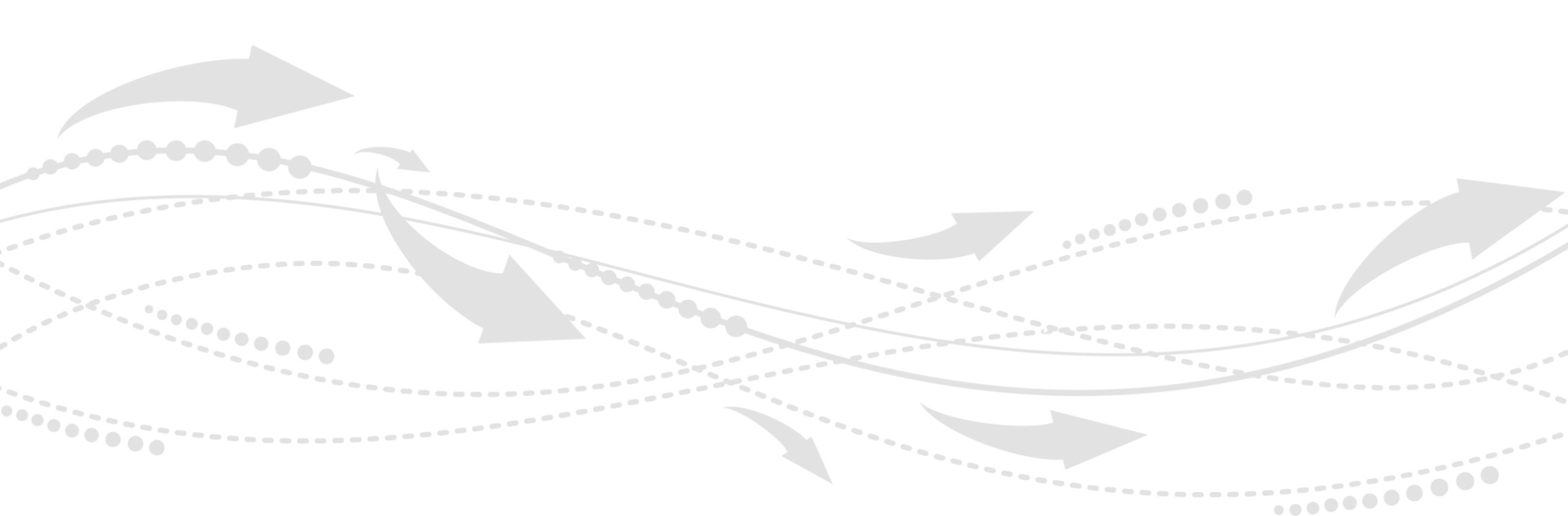 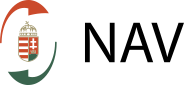 Vám utólagos ellenőrzés lefolytatása a közvetett vámjogi képviselőnél II.
A vám utólagos ellenőrzés:
az ügyfél nem közösségi termékekkel, illetve a vámellenőrzés alá eső közösségi termékekkel folytatott külkereskedelmi tevékenységére irányuló felülvizsgálat, amelynek célja annak megállapítása, hogy az ügyfél a jogszabályokban előírt kötelezettségeinek eleget tett-e.

A vizsgálat az importőr külkereskedelmi tevékenységére irányul!
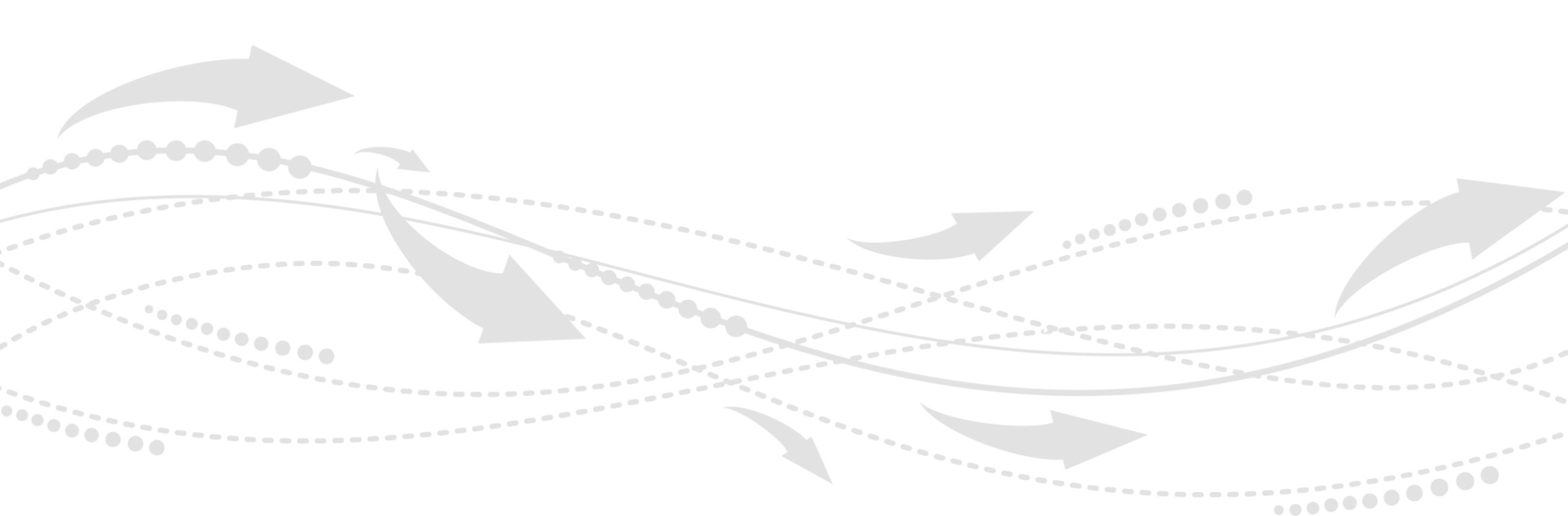 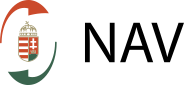 Vám utólagos ellenőrzés lefolytatása a közvetett vámjogi képviselőnél III.
A közvetett vámjogi képviselő státusza:
A megbízó érdekében, de saját nevében jár el a vámhatóság előtt (Közösségi Vámkódex 5. cikk).
Teljes körűen intézi a vámeljárással kapcsolatos teendőket, kötelezettséget vállal és jogokat szerez, azaz ügyfélnek tekintendő.
Okmánymegőrzési kötelezettség (Közösségi Vámkódex 77. cikk).
Közösségi Vámkódex végrehajtási rendelet 199. cikke szerinti kötelezettségek: vámáru-nyilatkozat adatainak helyessége, bemutatott okmányok hitelessége stb.
Nyilatkozattevőként adóssá válik (Közösségi Vámkódex 201. cikk (3) bekezdése).
Vámhatósági határozat címzettje.
A vámtartozás és nem közösségi adók és díjak megfizetésének kötelezettsége is - elsődlegesen - őt terheli.
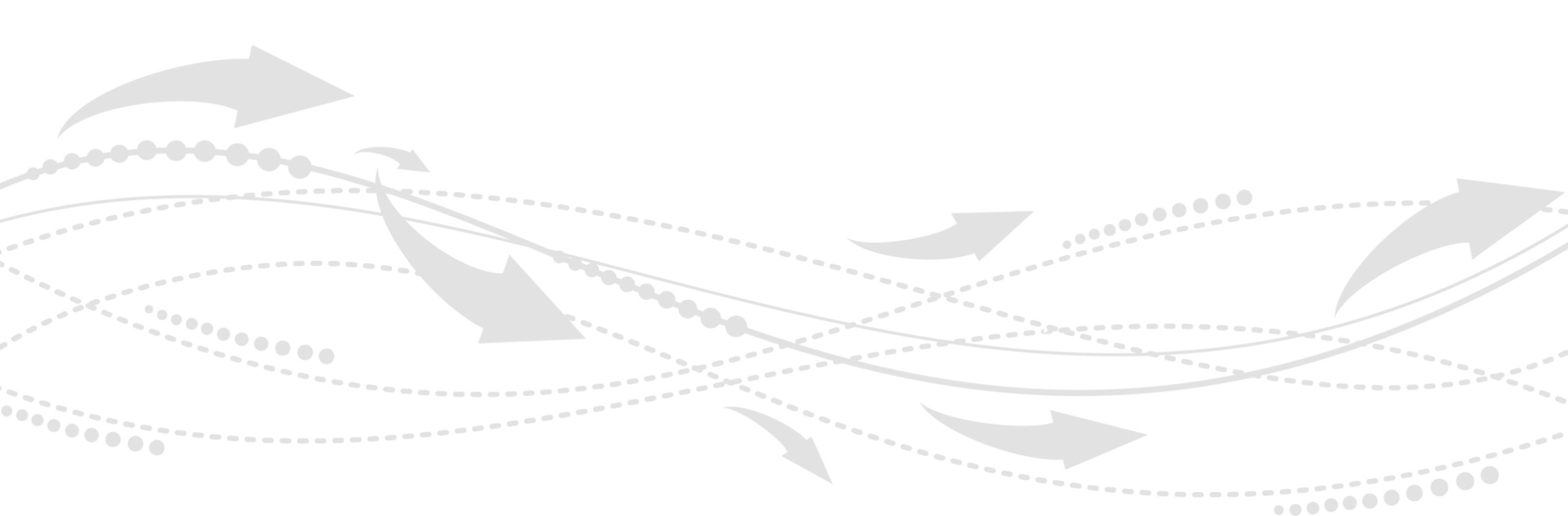 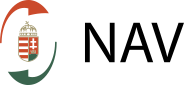 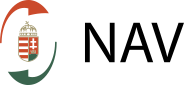 Vám utólagos ellenőrzés lefolytatása a közvetett vámjogi képviselőnél IV.
Eddigi gyakorlat:
A fel nem lelhető gazdálkodók tekintetében elrendelt utólagos ellenőrzés meghiúsulttá minősítése.

Új lehetőség:
Vám utólagos ellenőrzés lefolytatása a  közvetett képviselőnél.

A vizsgálat az importőr külkereskedelmi tevékenységére irányul!
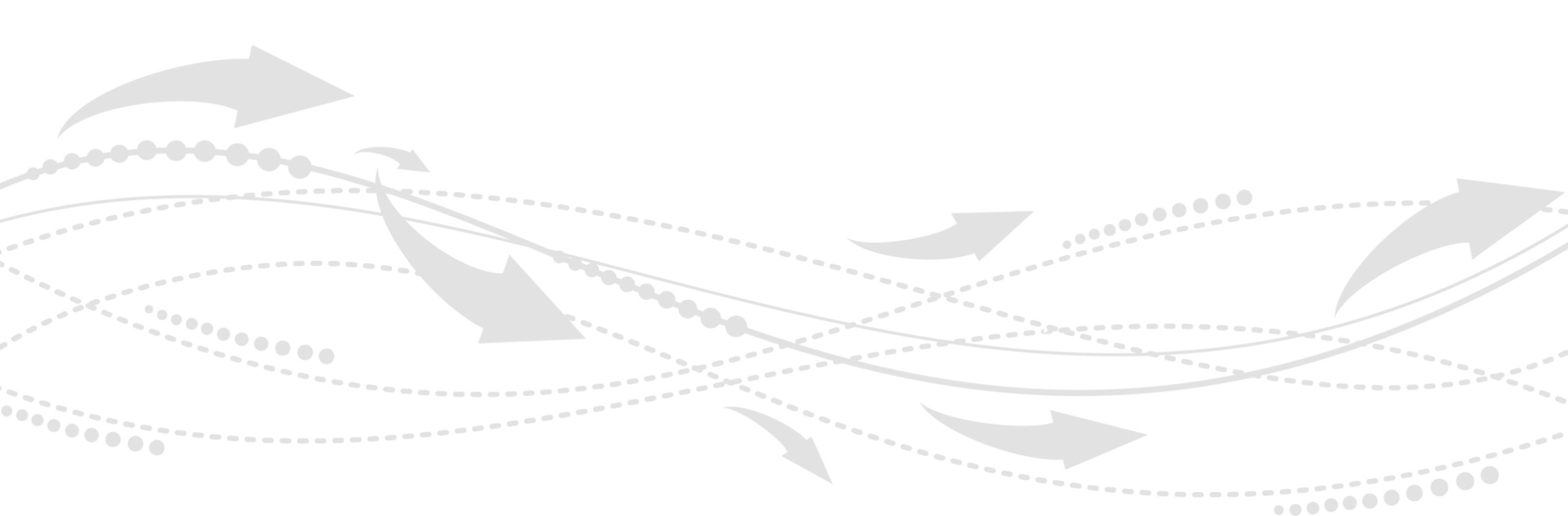 Köszönöm a figyelmet!
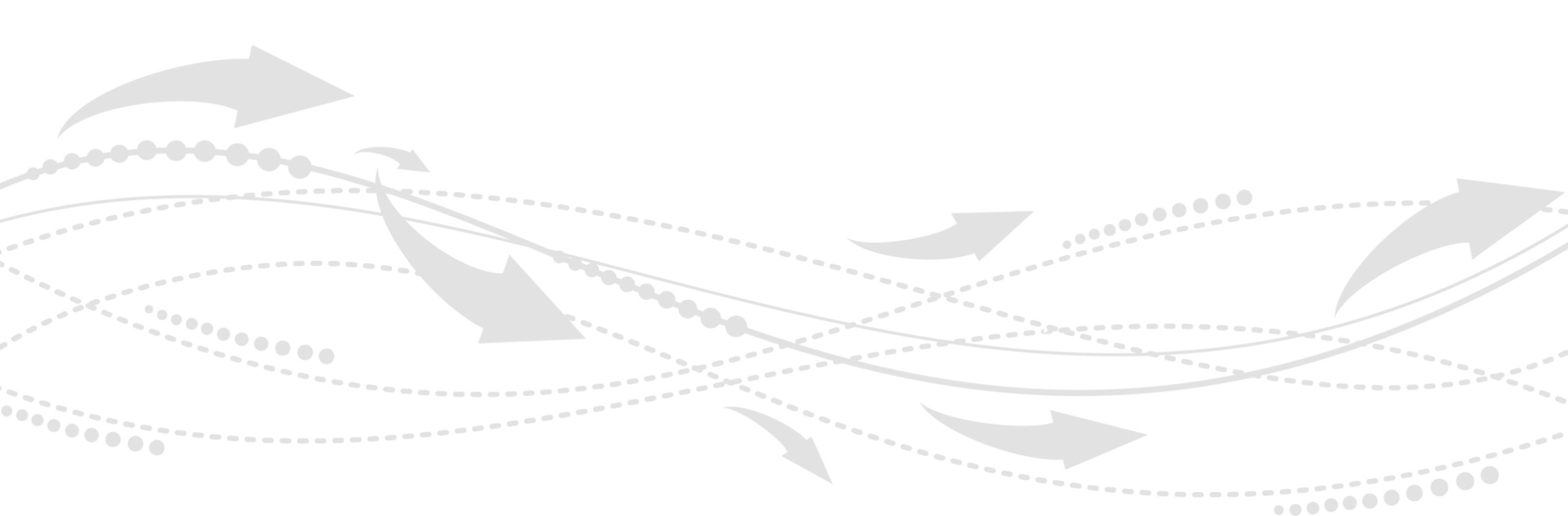